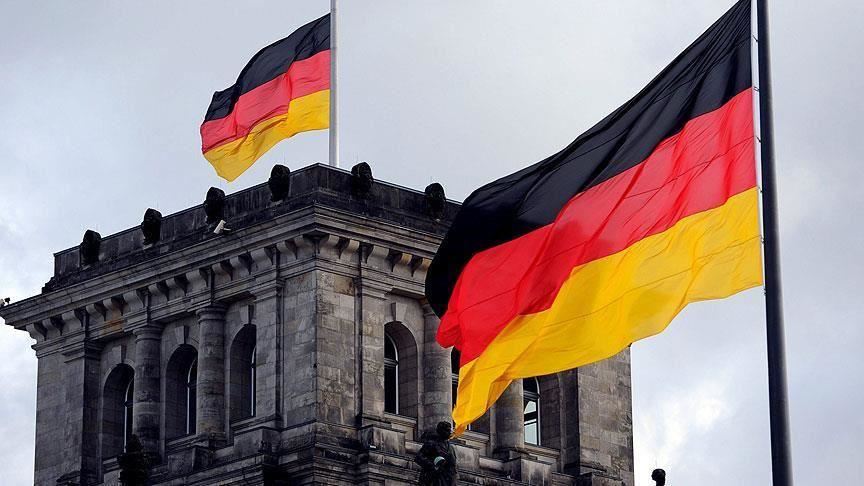 Nemecko
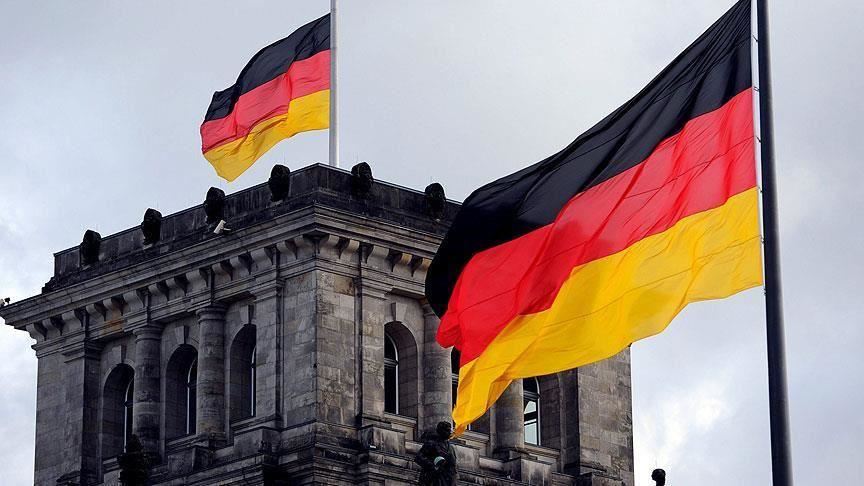 Základné údaje
357 386 km² (7x SR)
83 miliónov obyvateľov
zakladajúci člen EÚ
mena: € (kedysi marka)
hl. mesto: Berlín
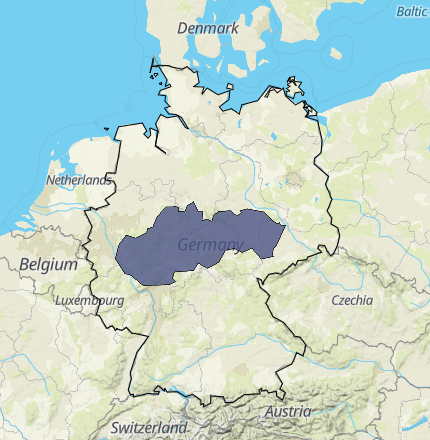 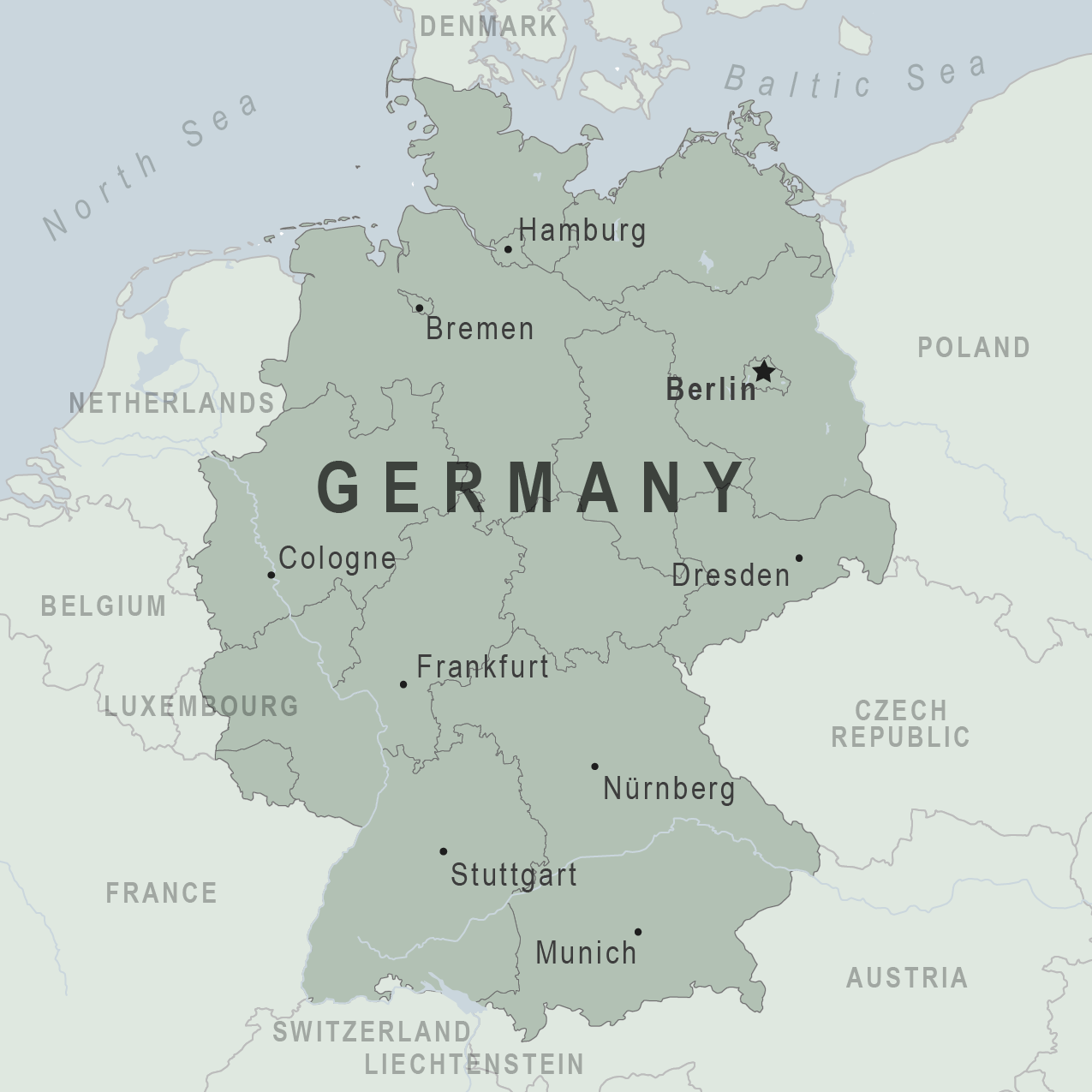 Poloha
západ strednej Európy
na S prístup k moriam 
(Baltské a Severné)
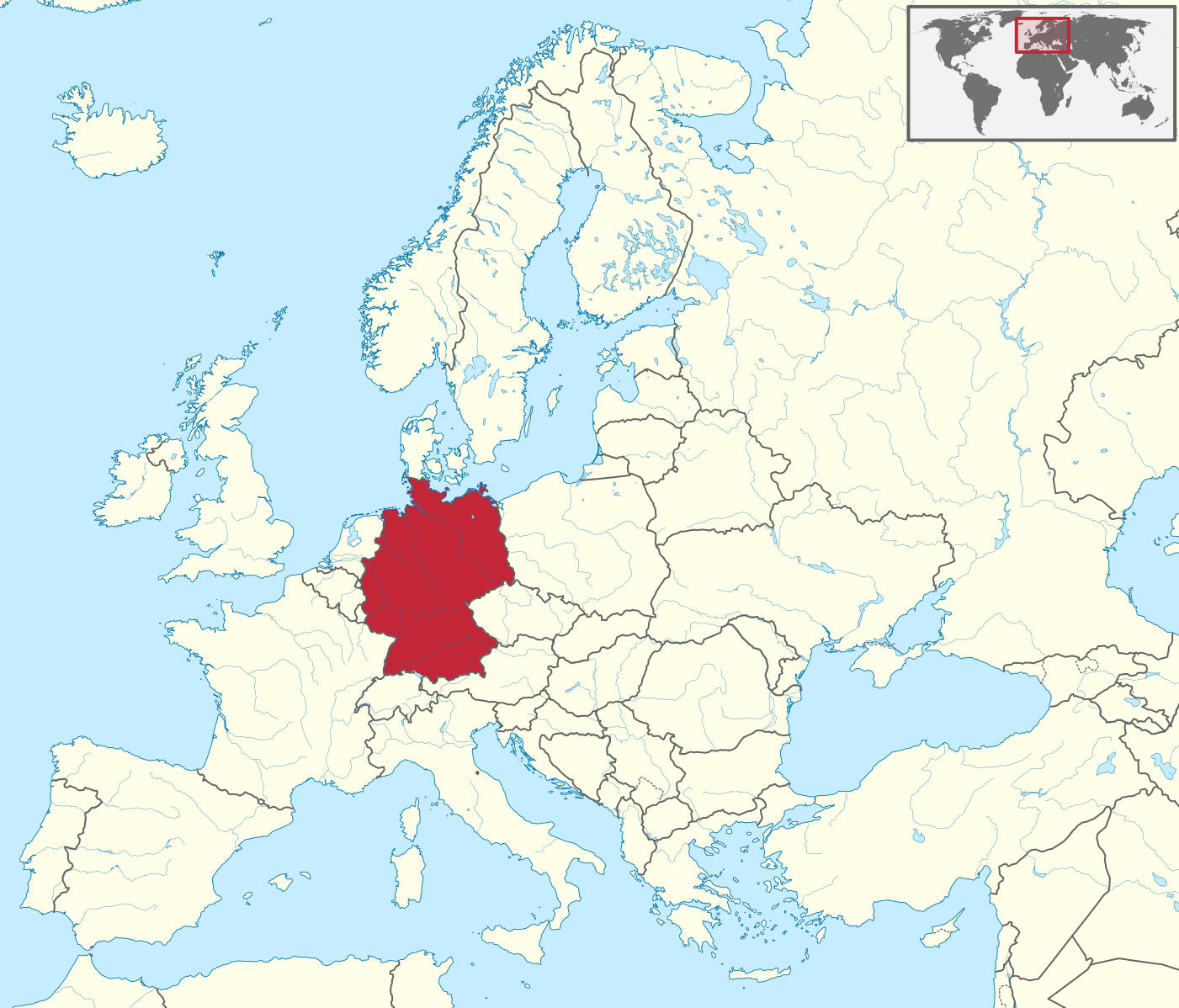 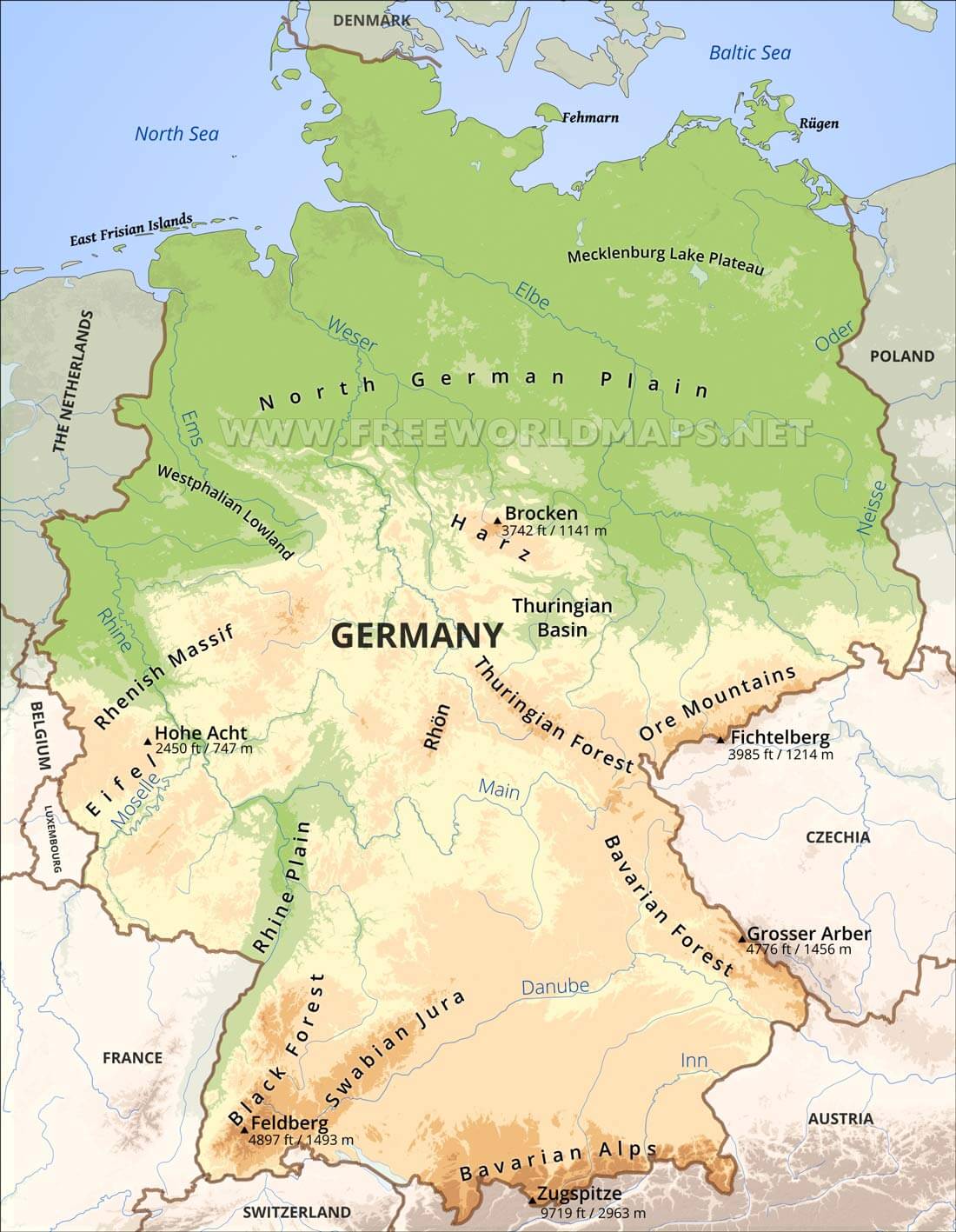 Povrch
na S – Severonemecká nížina
na J – pohorie Alpy
najvyšší vrch: Zugspitze - 2 962 m n. m.
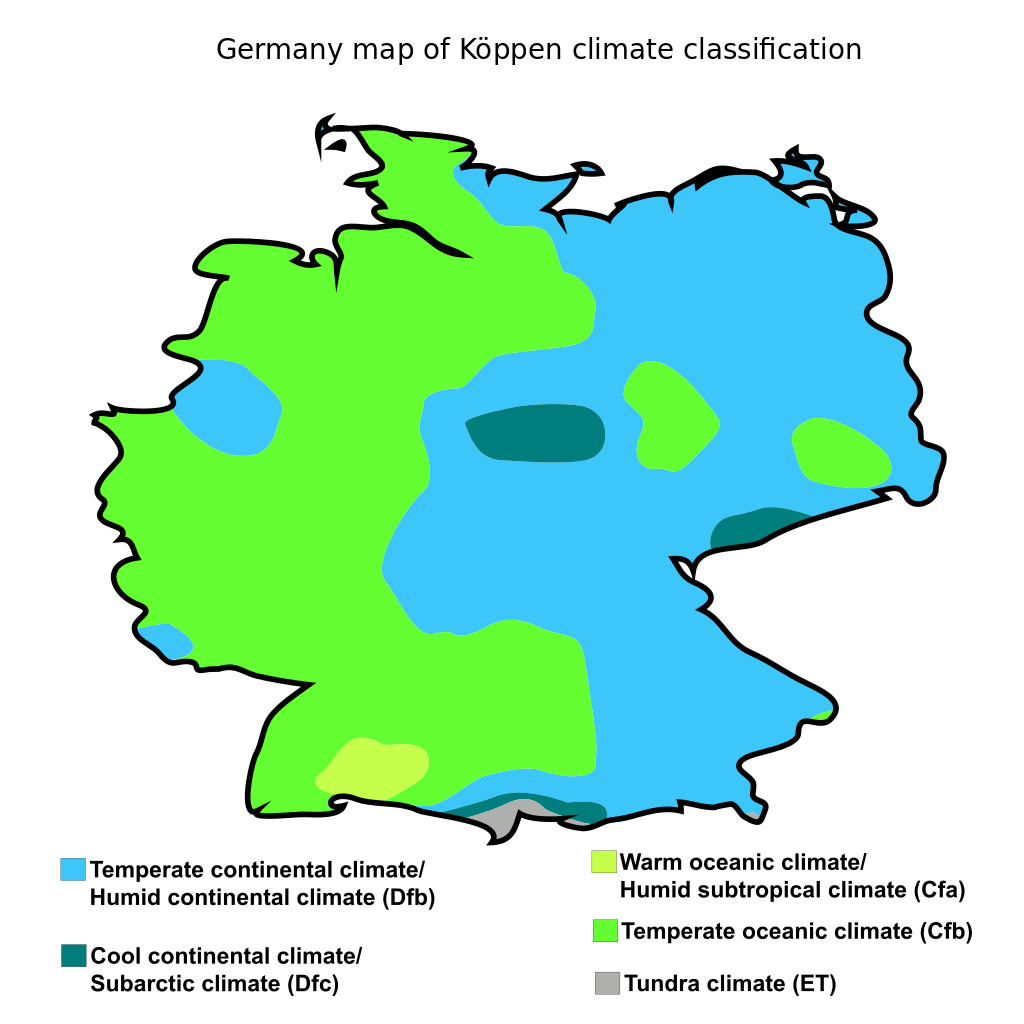 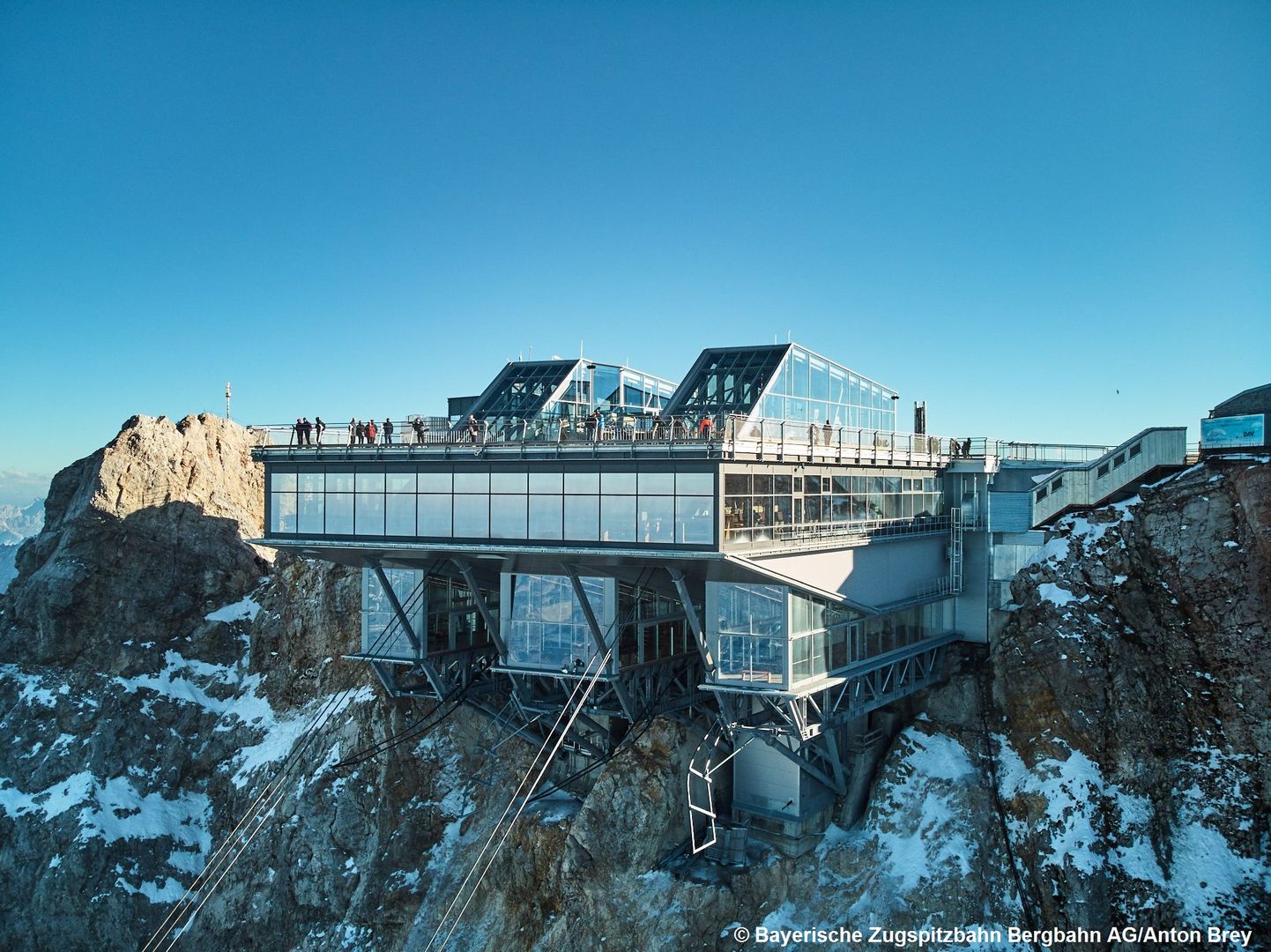 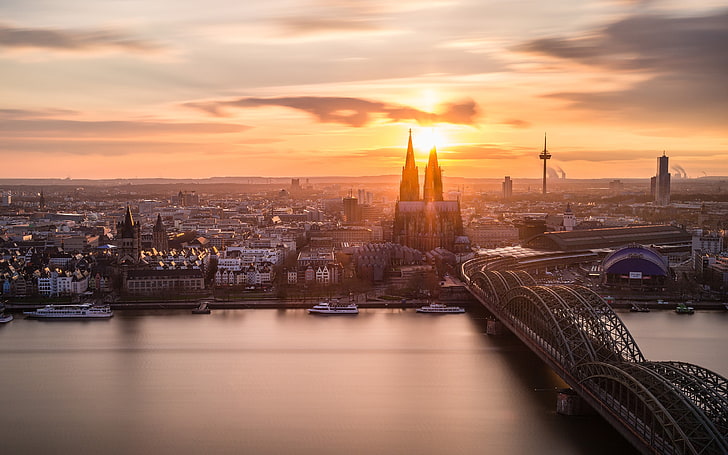 Vodstvo
významné rieky: Dunaj, Rýn, Labe
Jazerá: Bodamské j.
   zvláštny typ jazier v plytkých kráteroch – Maar
Dunaj pramení v Schwarzwaldskom lese
Stredný a dolný tok Rýnu má obrovský hospodársky význam
Dunaj
Schwarzwald – Čierny les
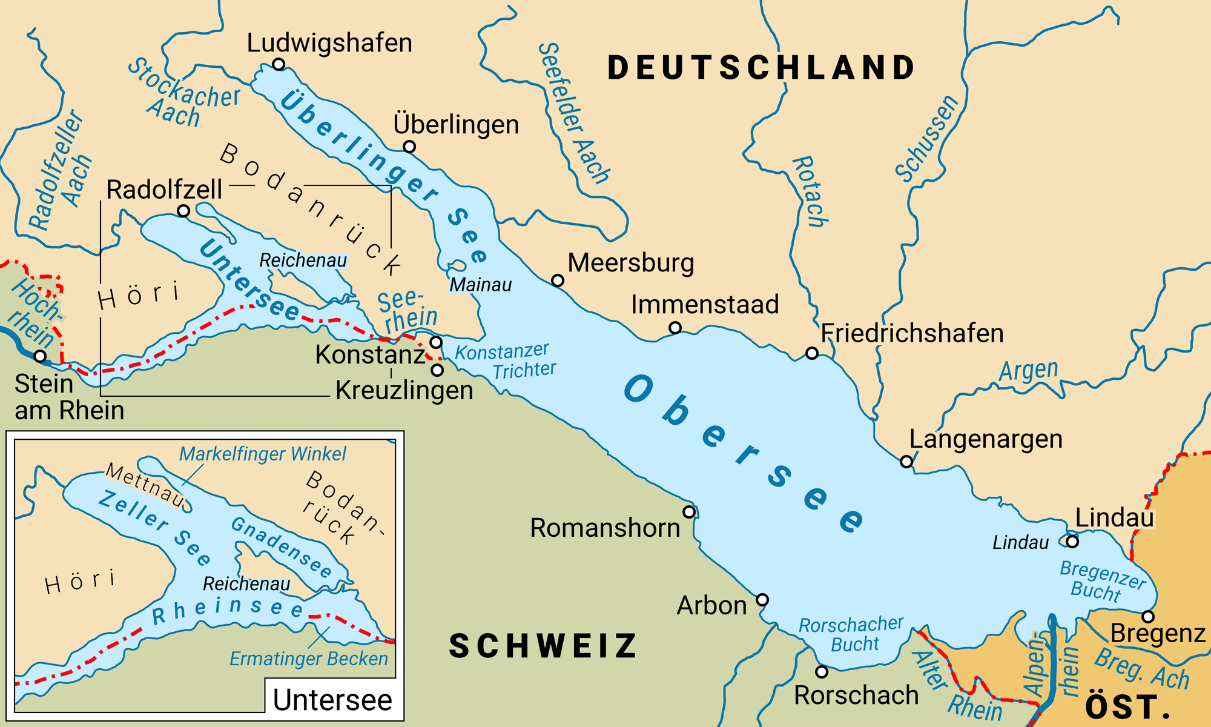 Bodamské jazero
Vulkanické maare
20.03.2021
Poľnohospodárstvo
½ územia
obilie, krmoviny, zemiaky, olejniny, zelenina – kapusta, chmeľ
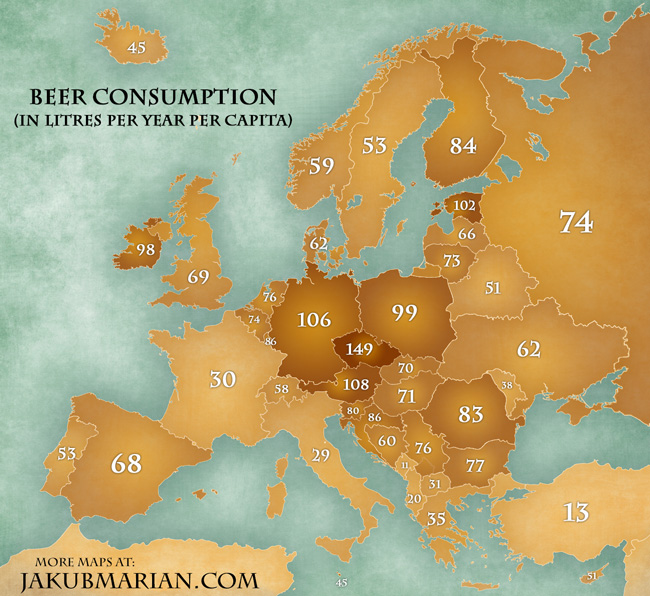 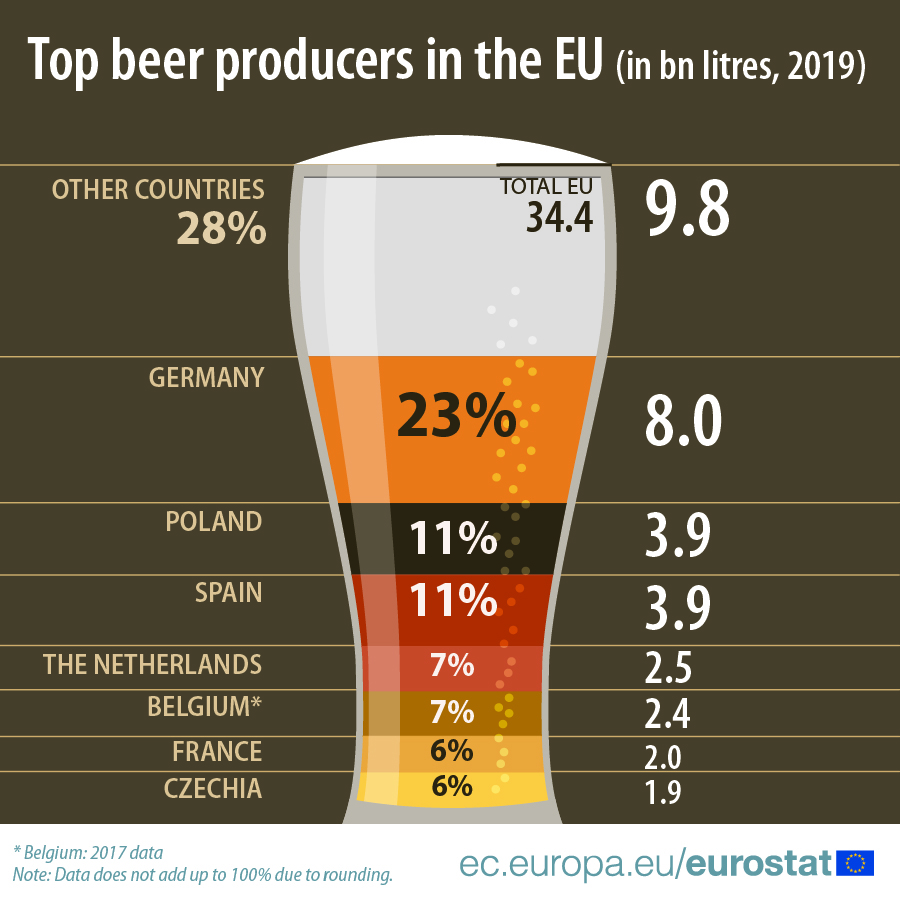 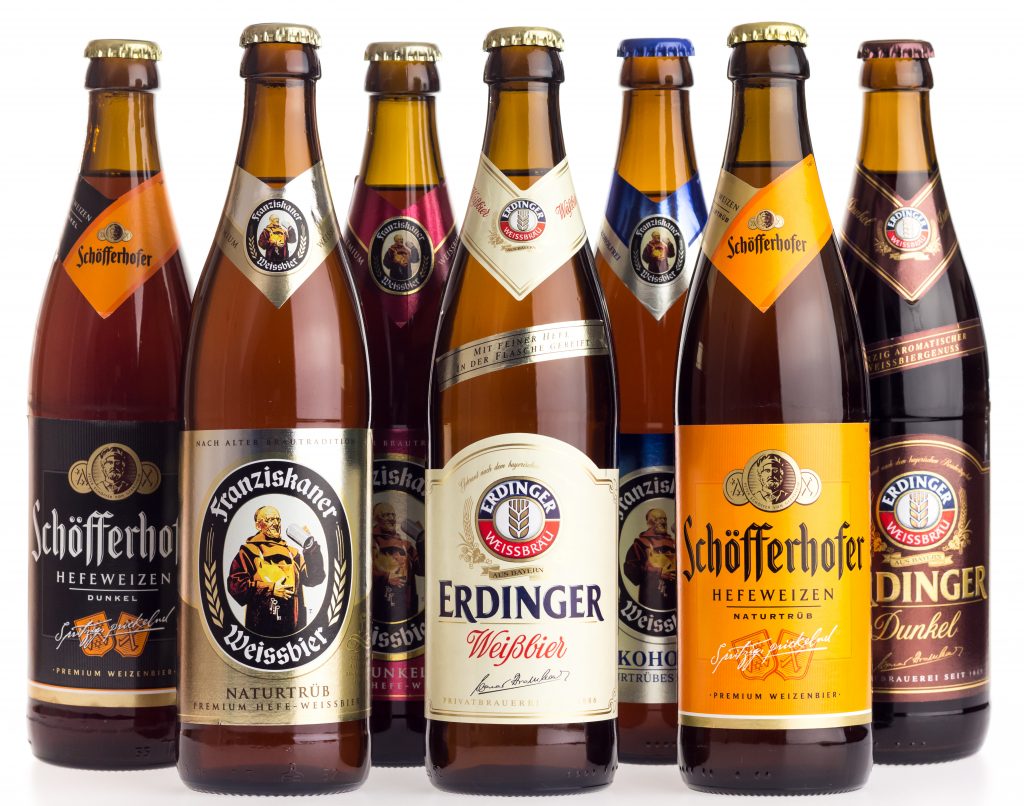 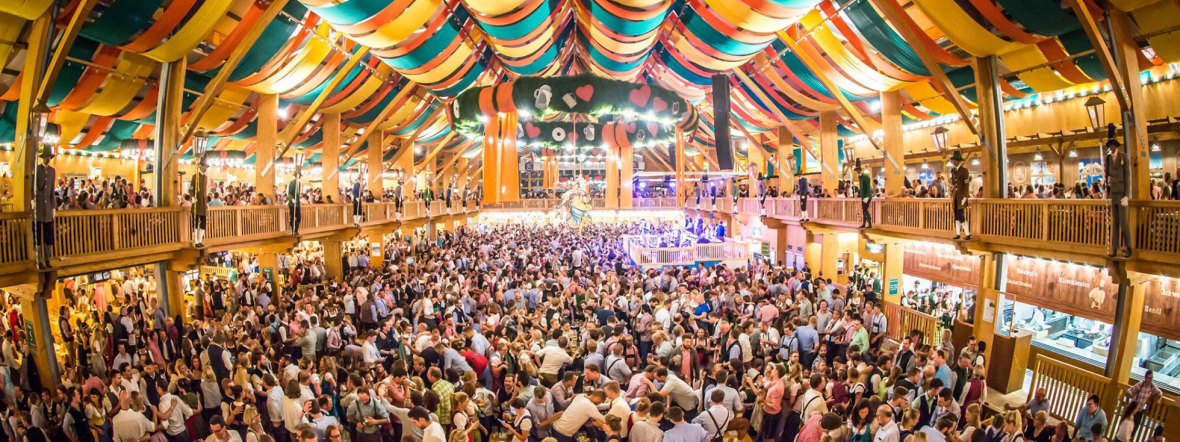 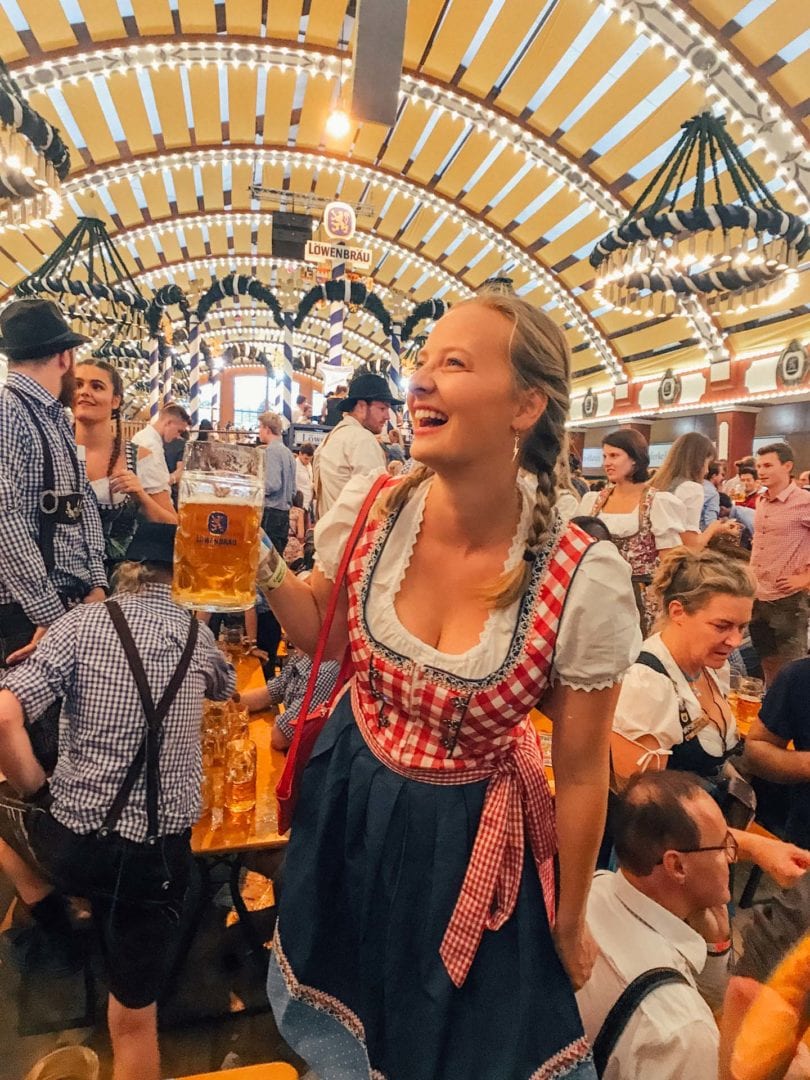 Októberfest - najväčšia ľudová oslava na svete, pivo podávané v 1l pohároch
Poľnohospodárstvo
chov hovädzieho dobytku (najmä S), ošípaných (najviac v Európe) a oviec
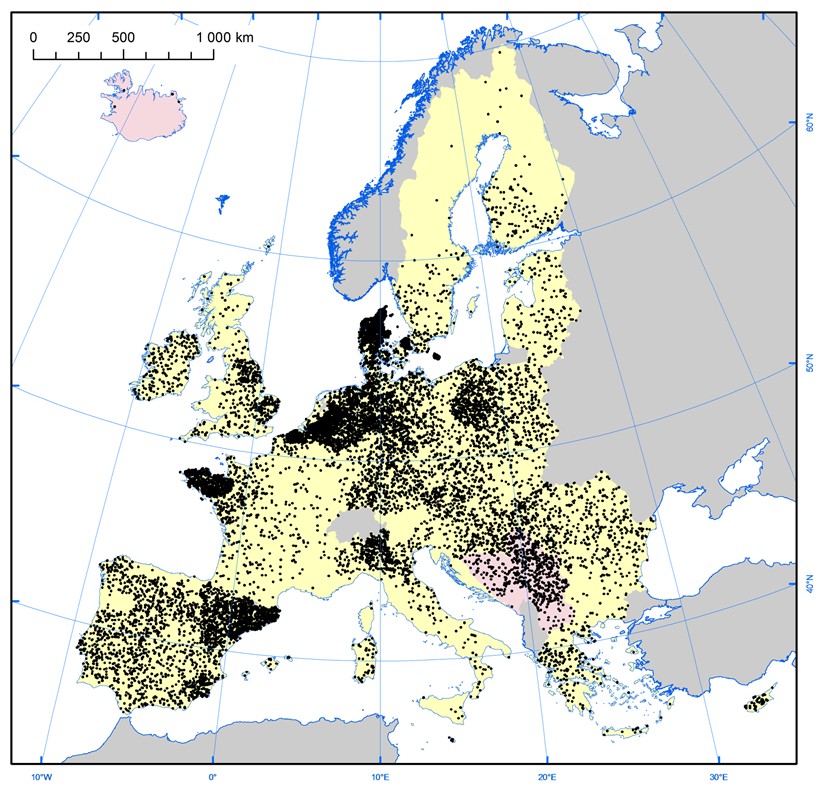 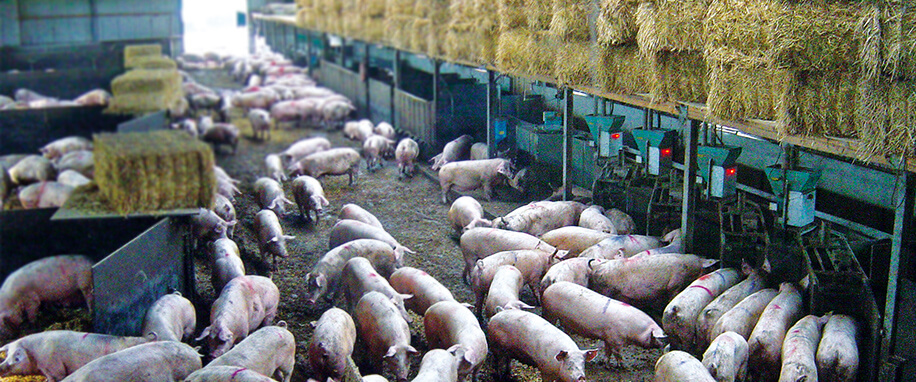 Hustota fariem s ošípanými
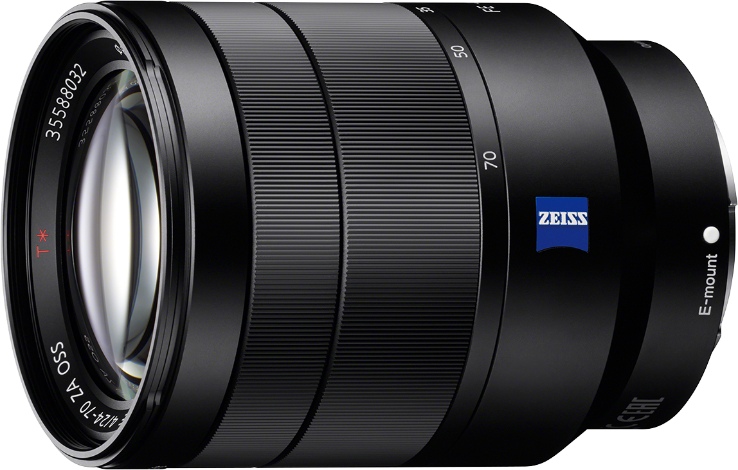 Priemysel
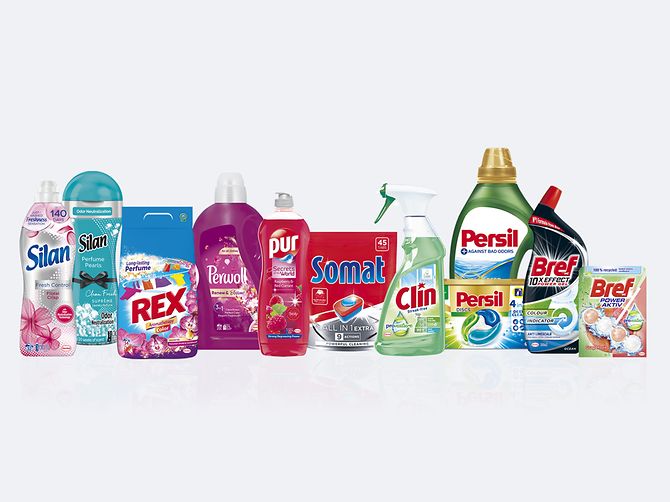 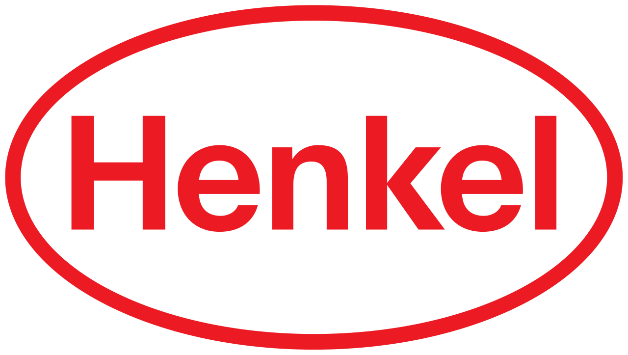 základ vyspelosti Nemecka, rozvinuté všetky odvetvia, najlepšia ekonomika v EU
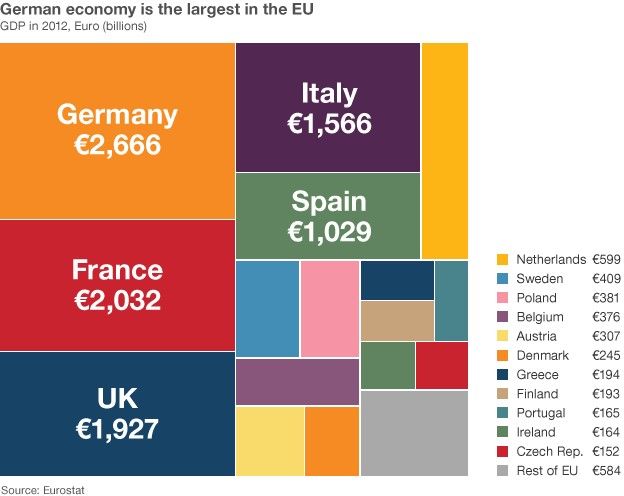 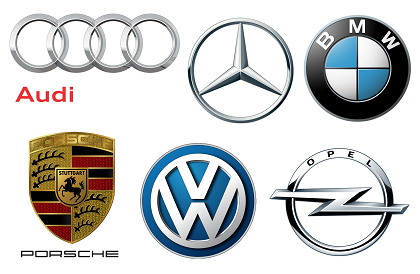 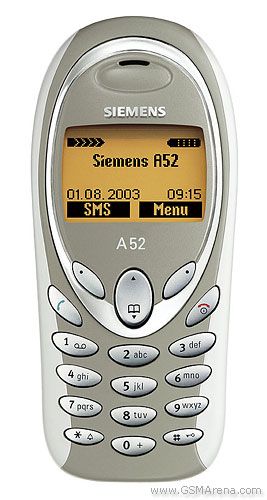 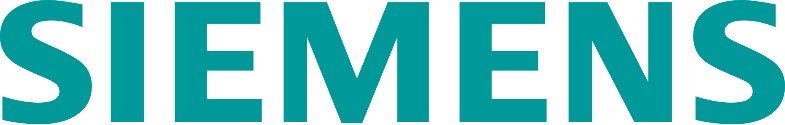 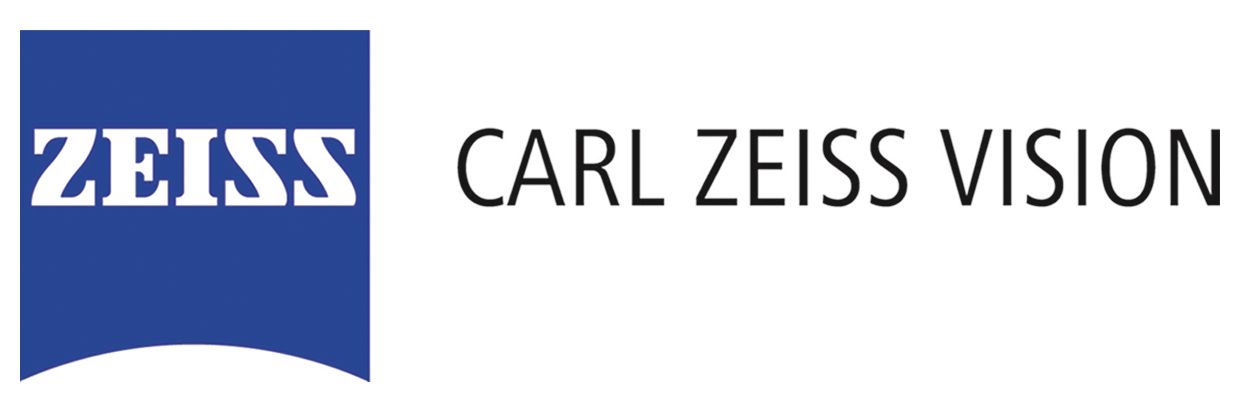 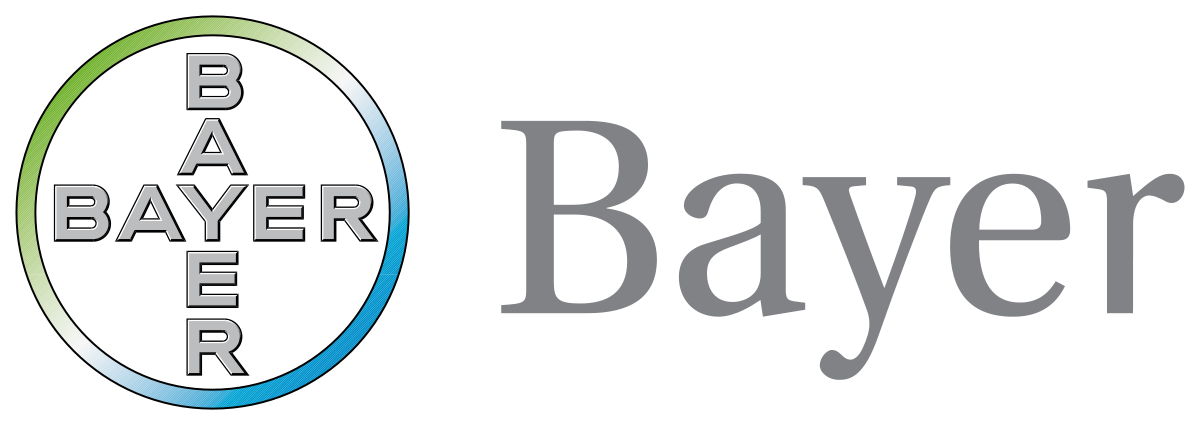 mesto Wolfsburg - Volkswagen
20.03.2021
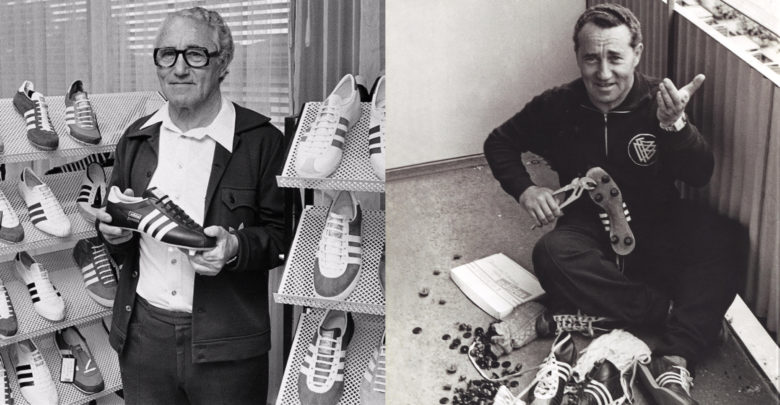 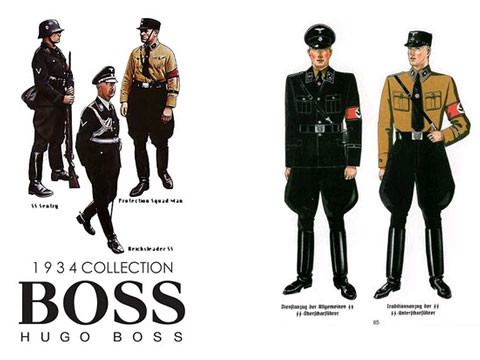 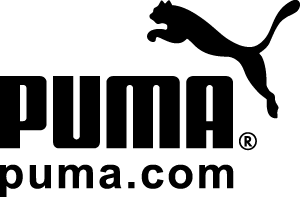 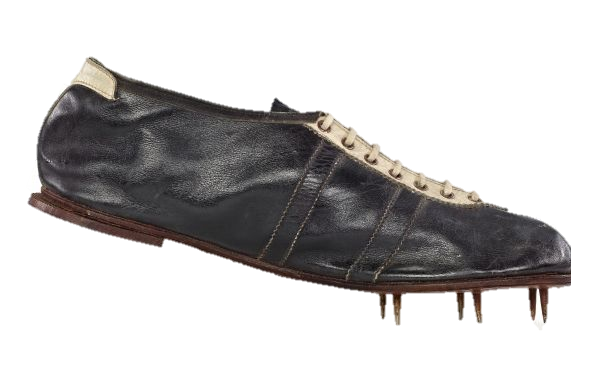 trabant
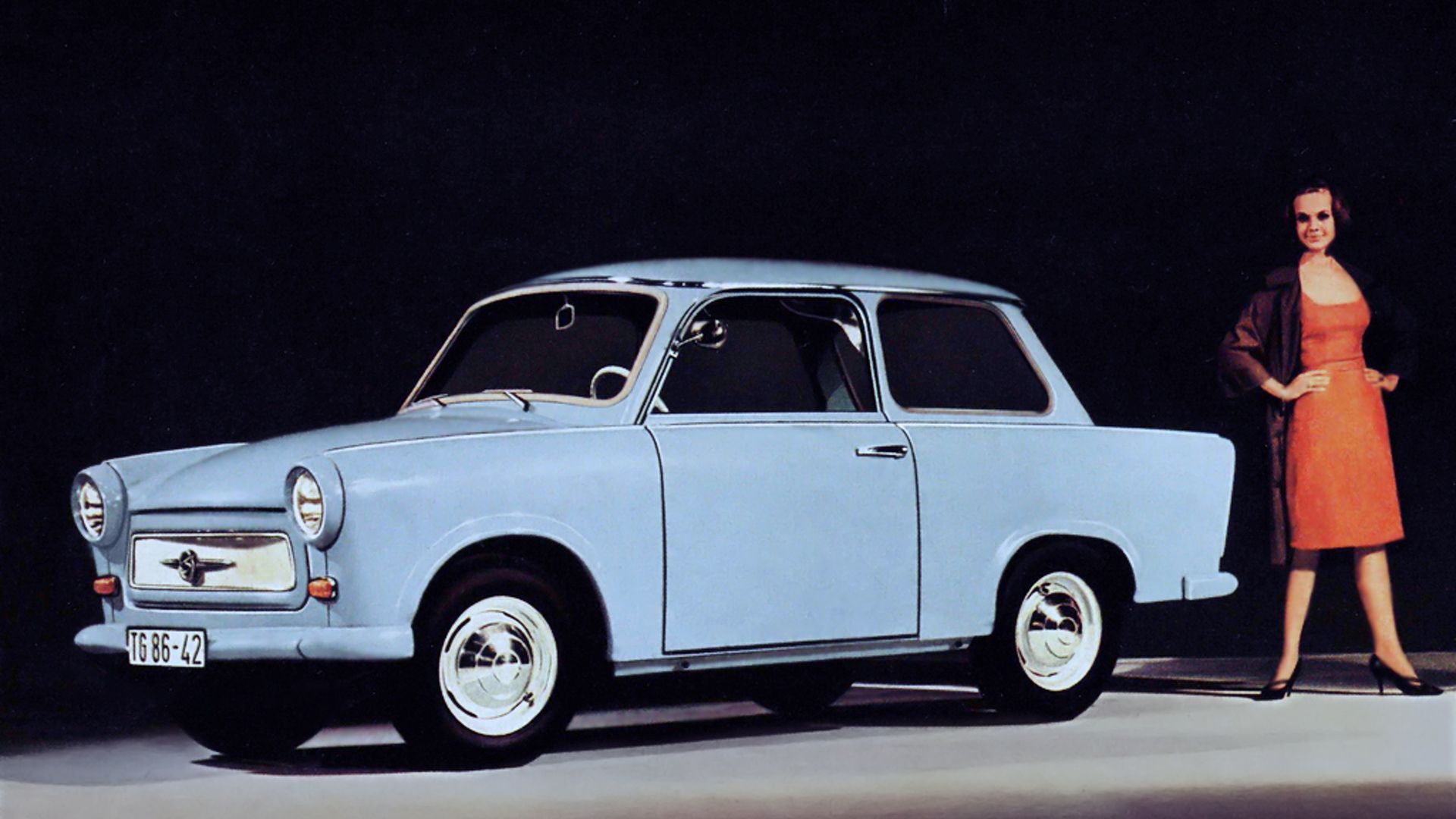 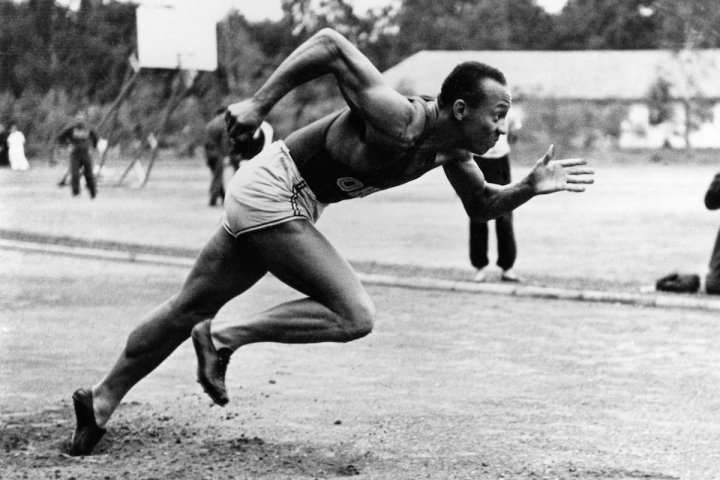 Jesse Owens - 1936
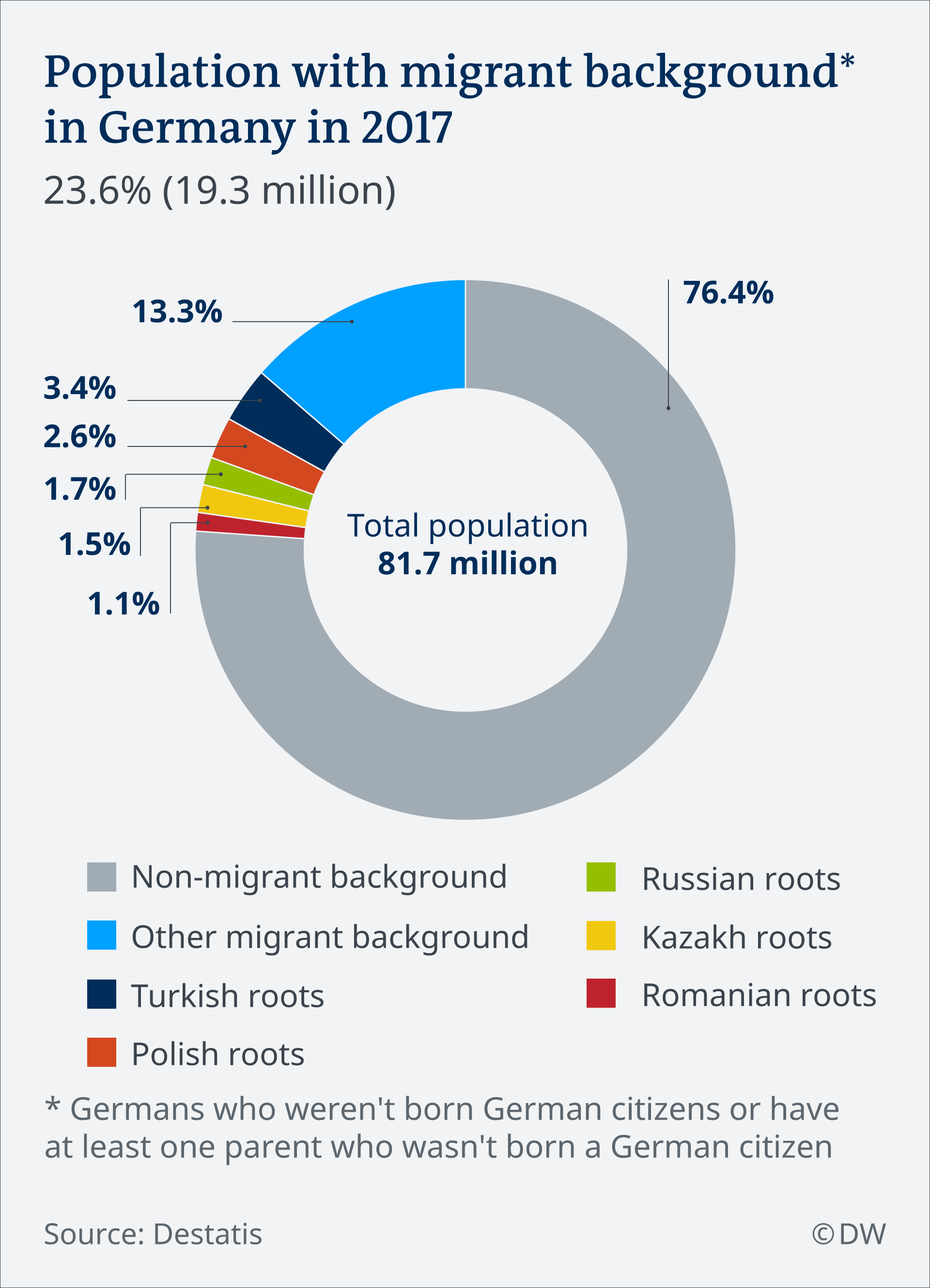 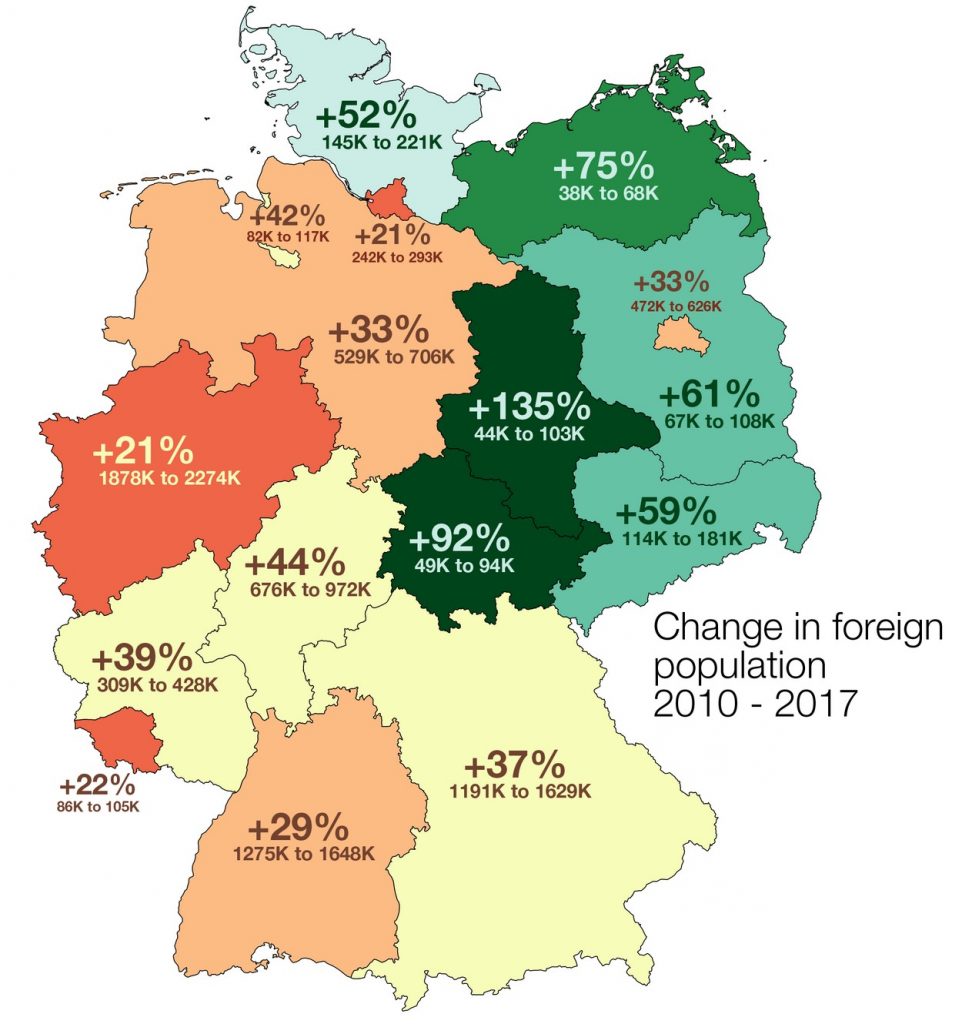 Obyvateľstvo
jazyk: nemčina
početná turecká menšina
najväčší prírastok migrantov v EÚ
1/3 rímskokatolíci, 1/3 protestanti
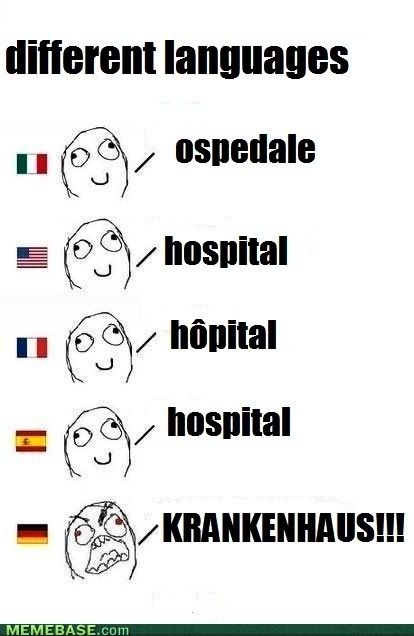 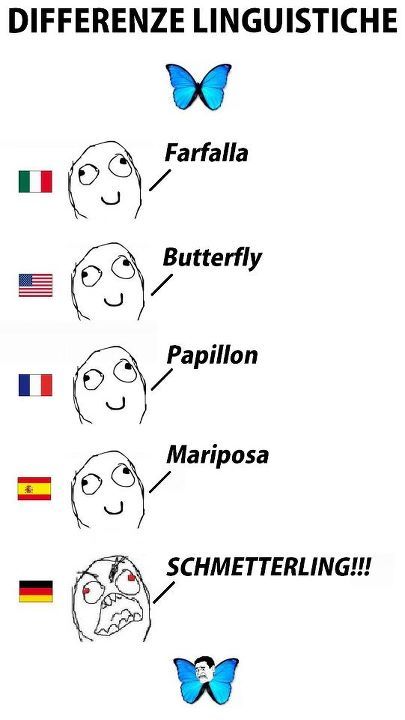 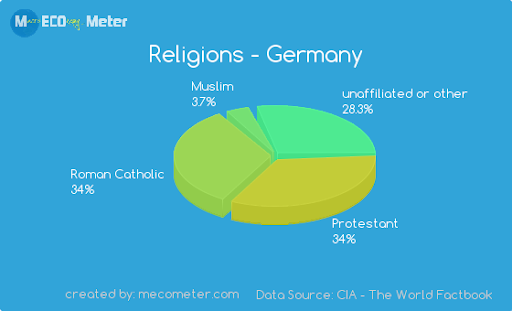 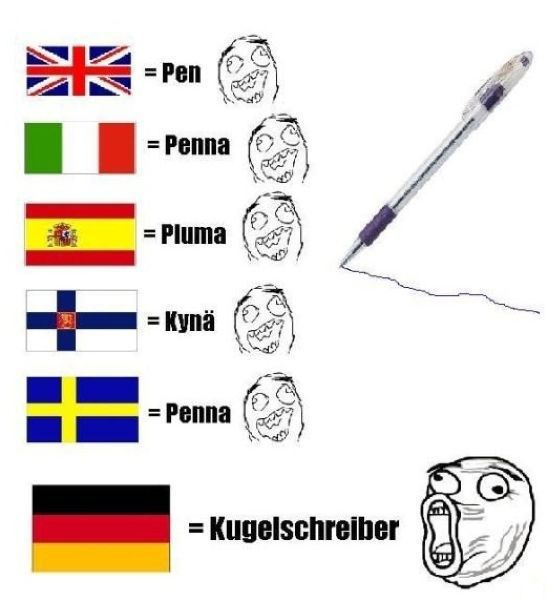 Uhádni názvy nemeckých miest podľa obrázkov.
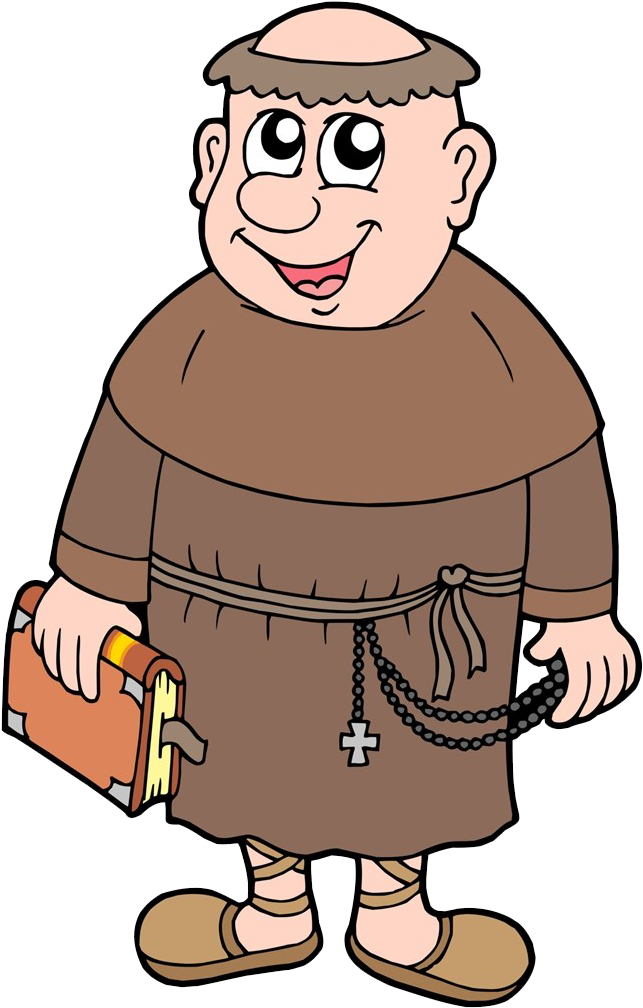 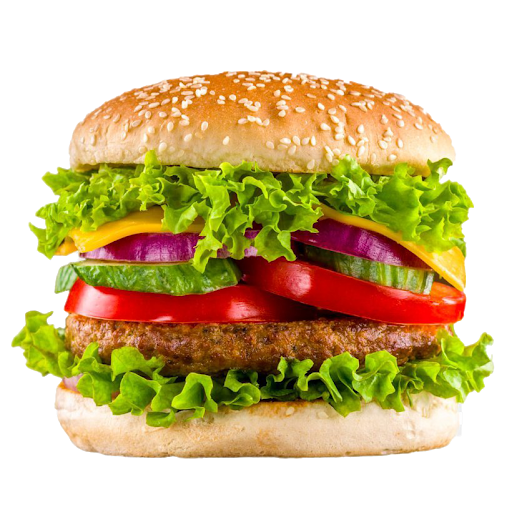 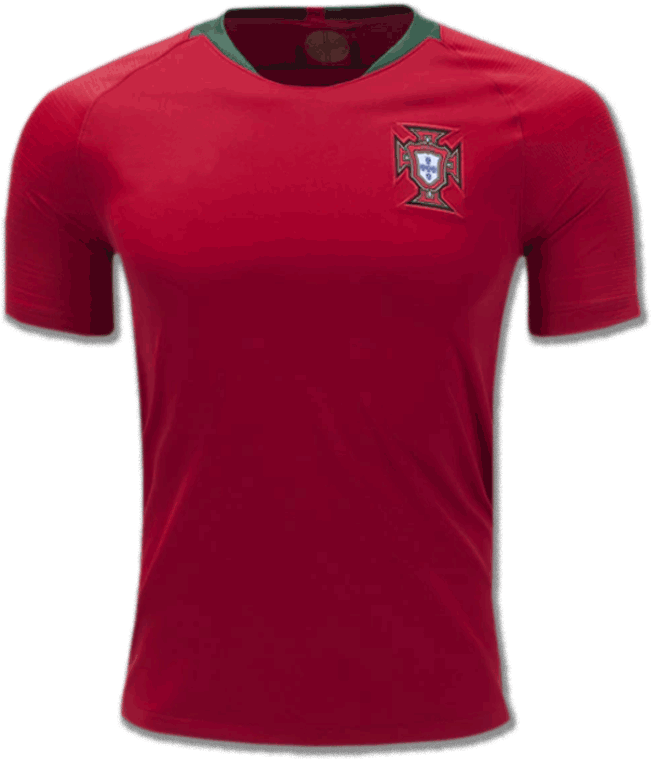 1.                                                       2.                                              3.
Hamburg                                          Mníchov                                  Dresden (Drážďany)
Mestá
Berlín, Mníchov, Hamburg
hl. priemyselná oblasť Nemecka je Porúrie a Dolné Porýnie
mestá ako Düsseldorf, Dortmund, Essen, Duisburg vytvárajú spolu konurbáciu
ďalšie mestá: Frankfurt nad Mohanom, Kolín nad Rýnom, Stuttgart, Hannover...
mestá dobre prepojené vlakmi ICE, diaľnicami
medzi riekami vybudované prieplavy
Spoznávaš názvy futbalových klubov?
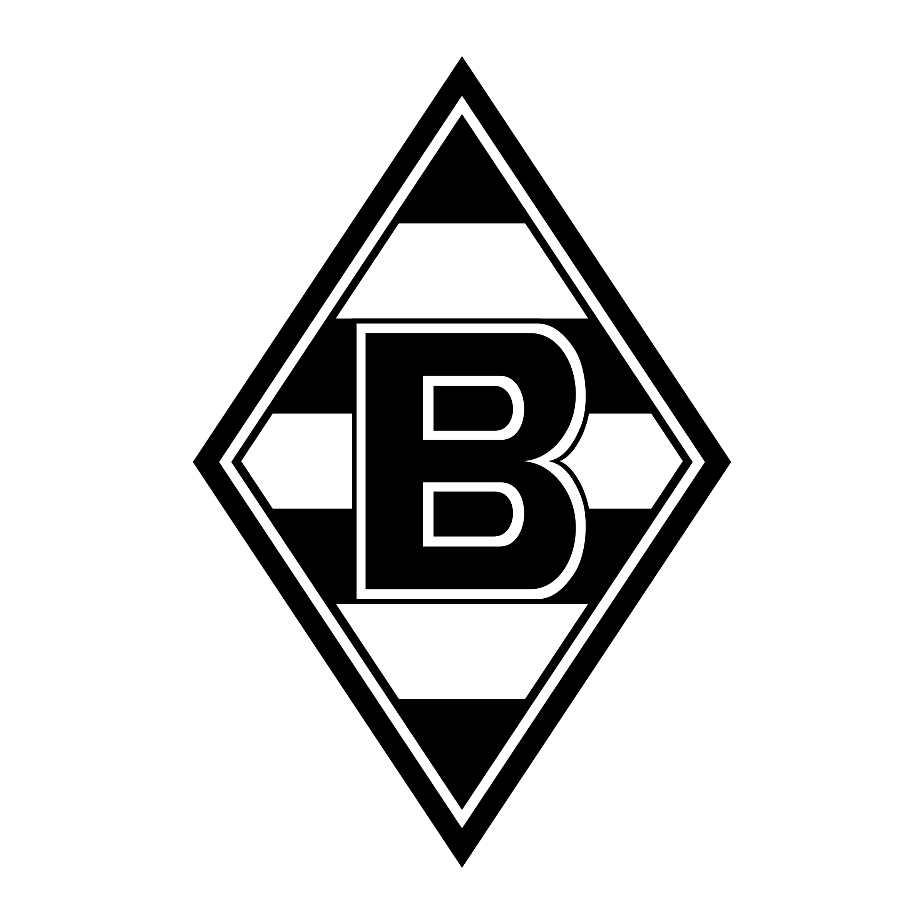 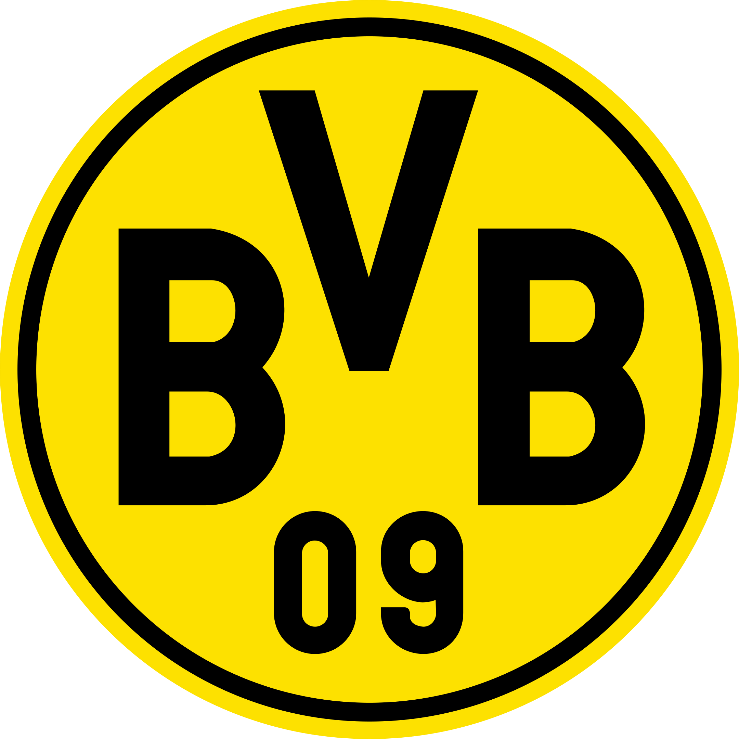 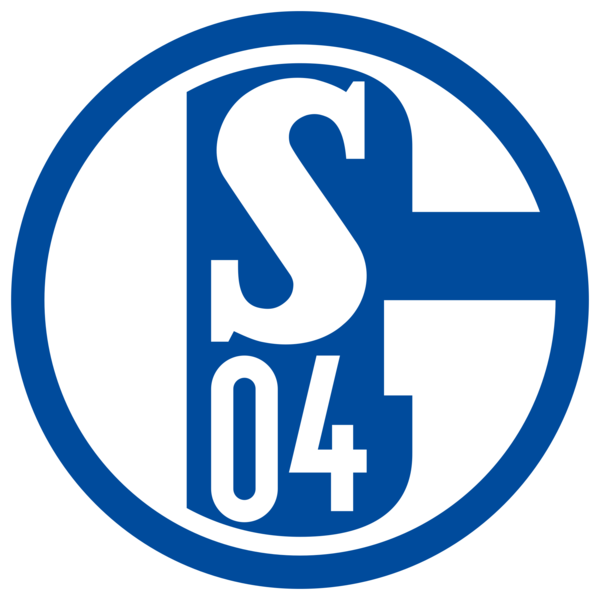 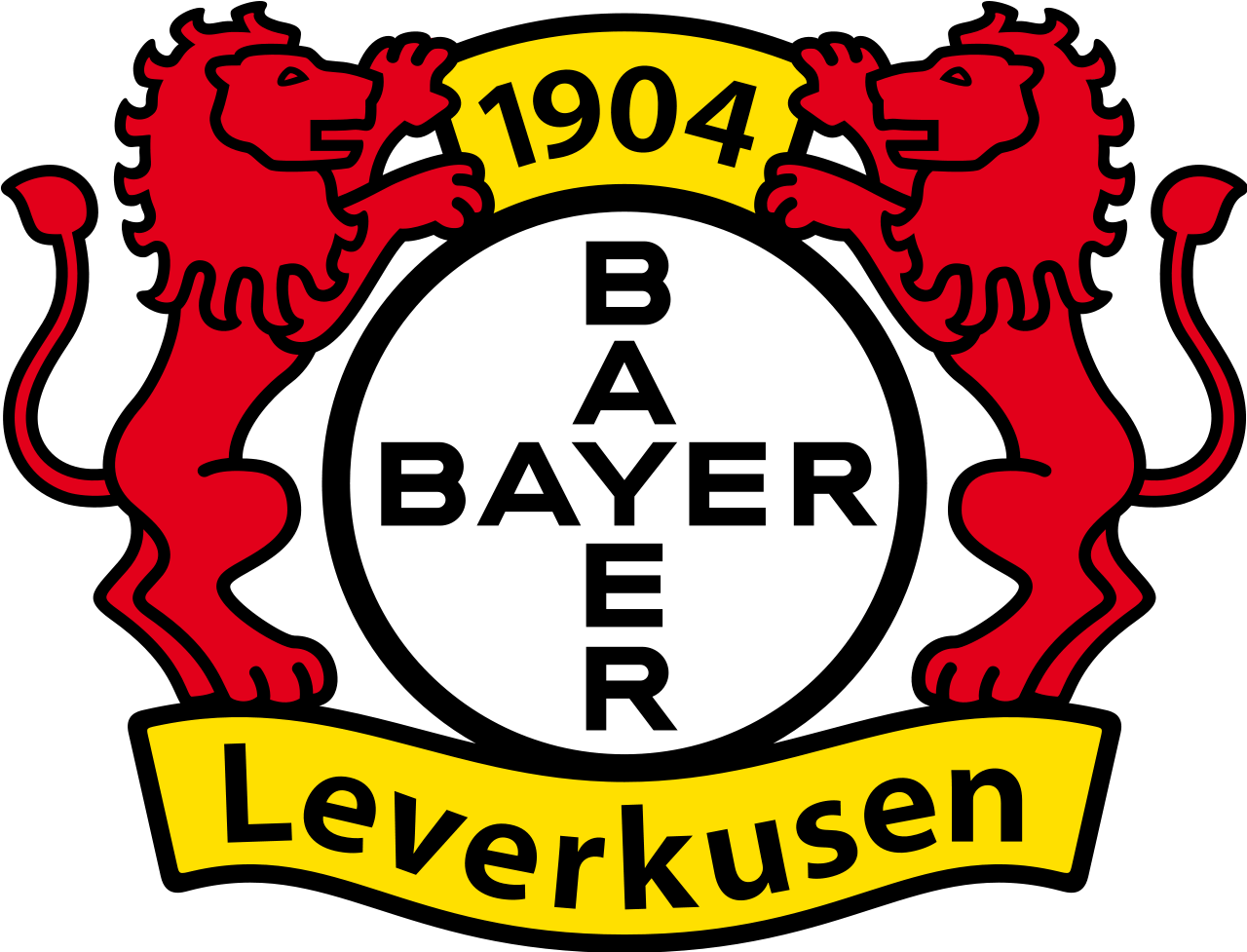 Bayern München
Bayer Leverkusen
Borussia 
Münchengladbach
Dortmund
Schalke 04
Brandenburská brána - Berlín
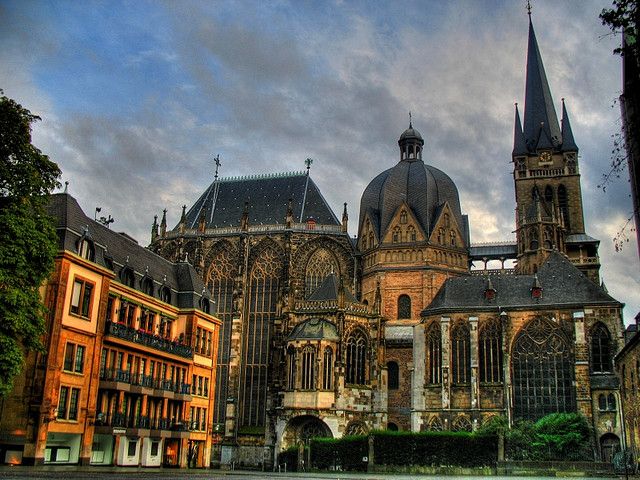 Aachen - katedrála
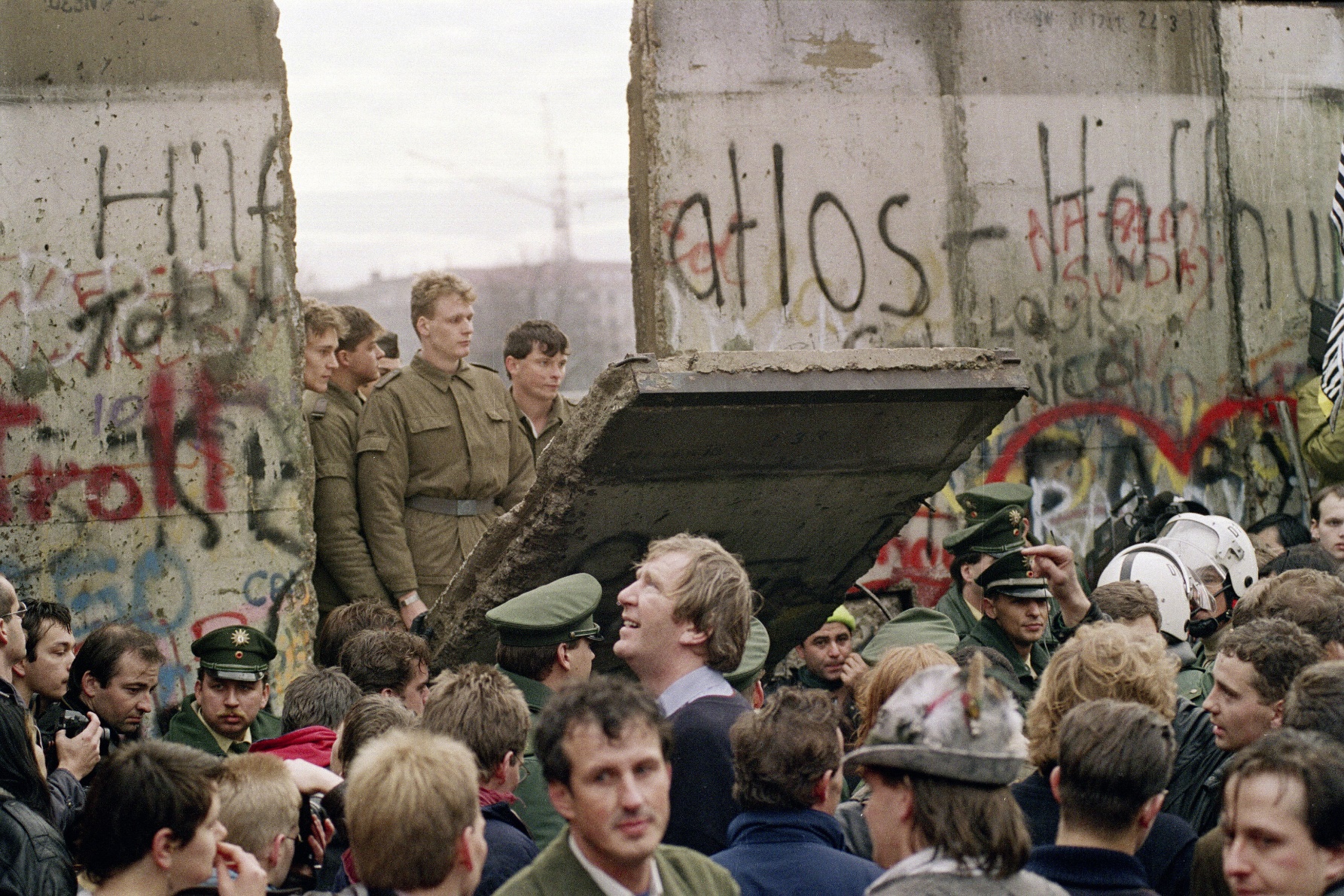 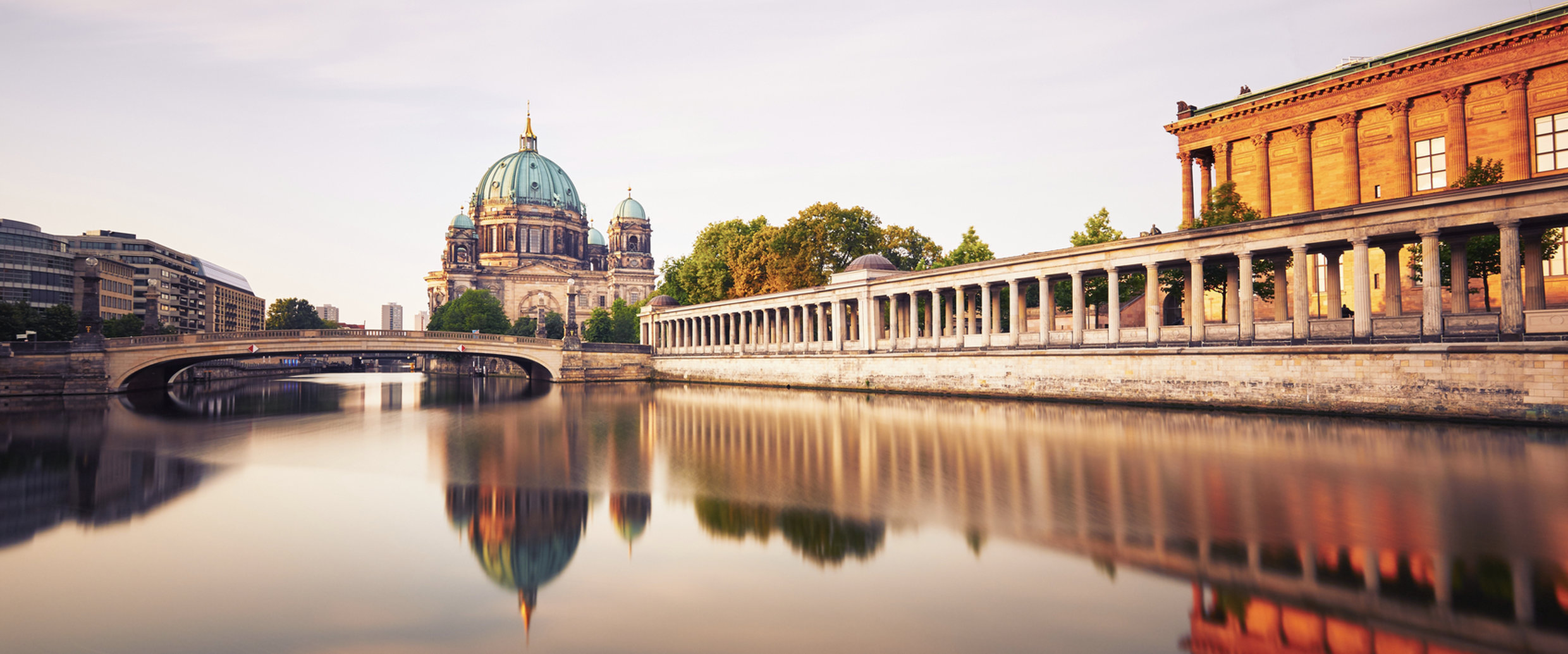 Ostrov múzeí - Berlín
Berlínsky múr
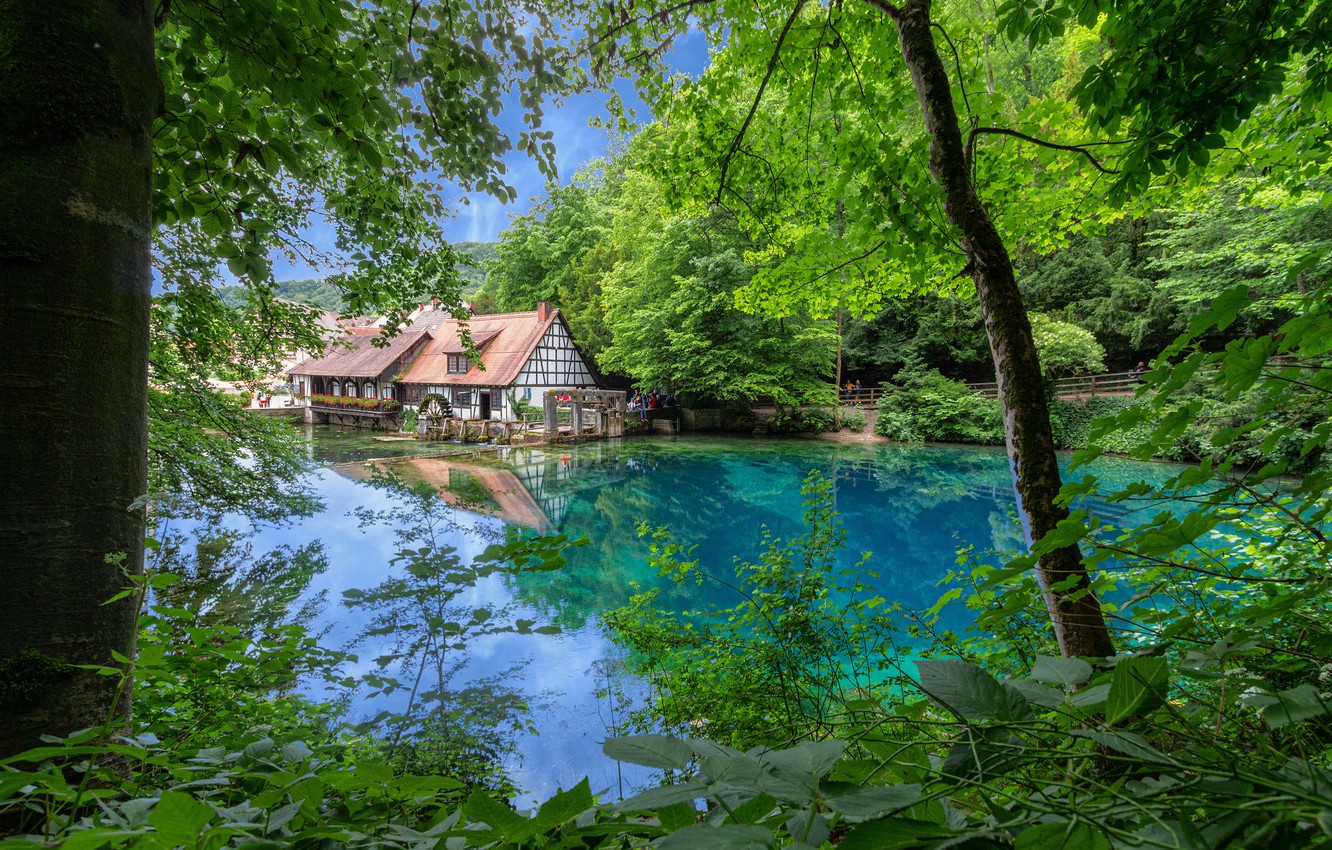 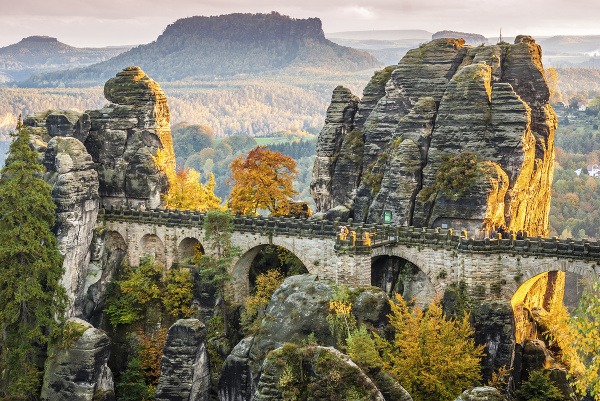 Kamenný most Bastei
jazero Blautopf
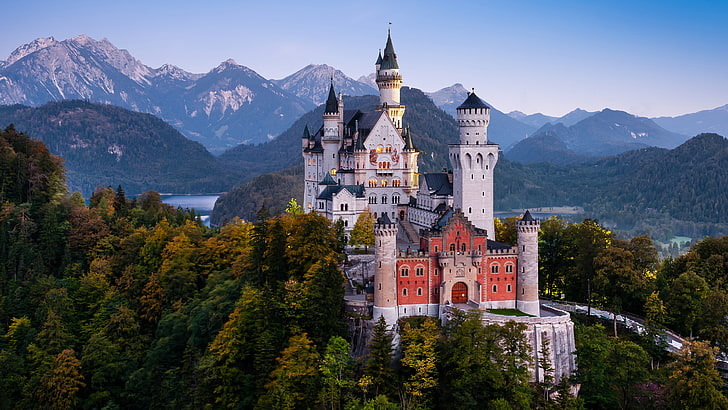 Švajčiarsko, ktoré existuje v Nemecku aj v Čechách
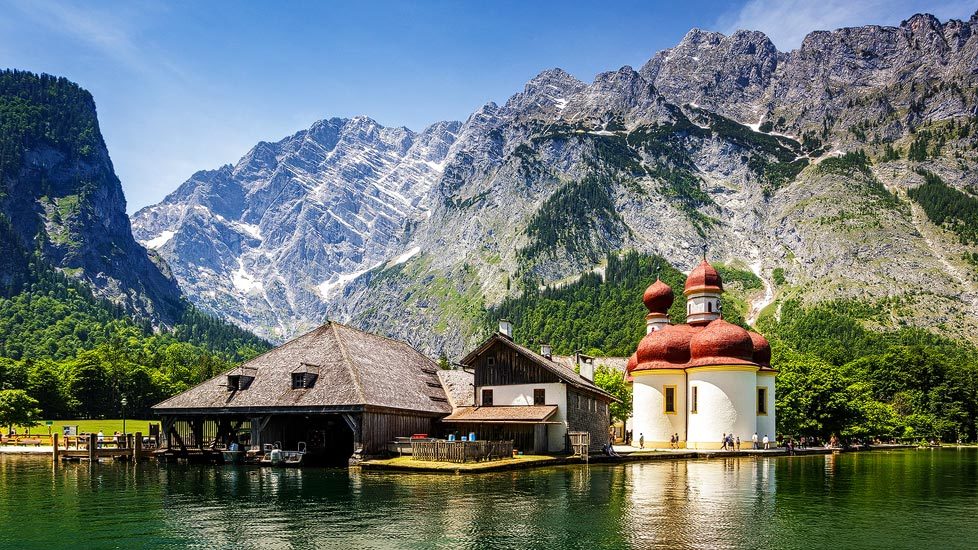 jazero Königssee
hrad Neuschwanstein
Zaujímavosti
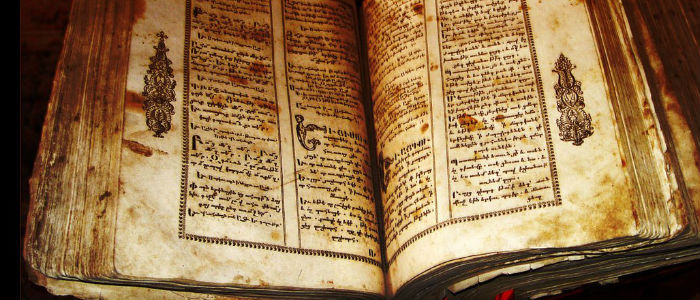 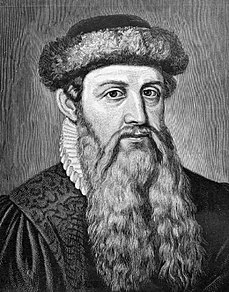 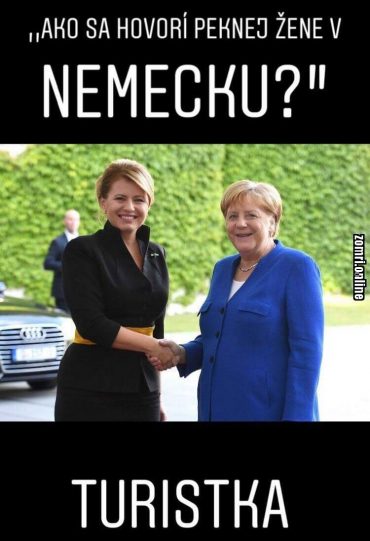 Prvá vytlačená kniha pochádza z Nemecka - Johann Gutenberg
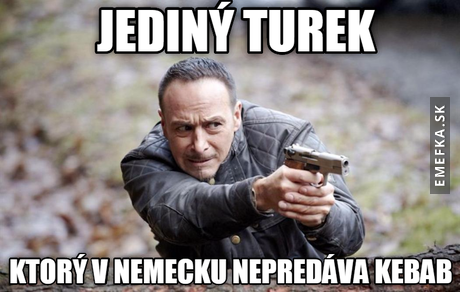 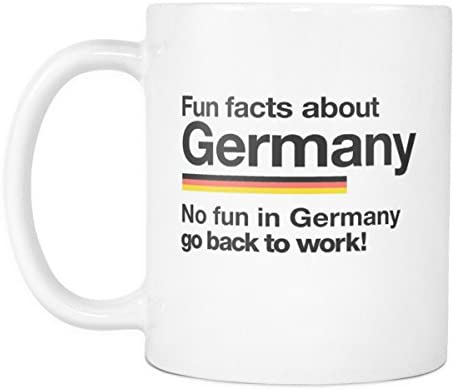 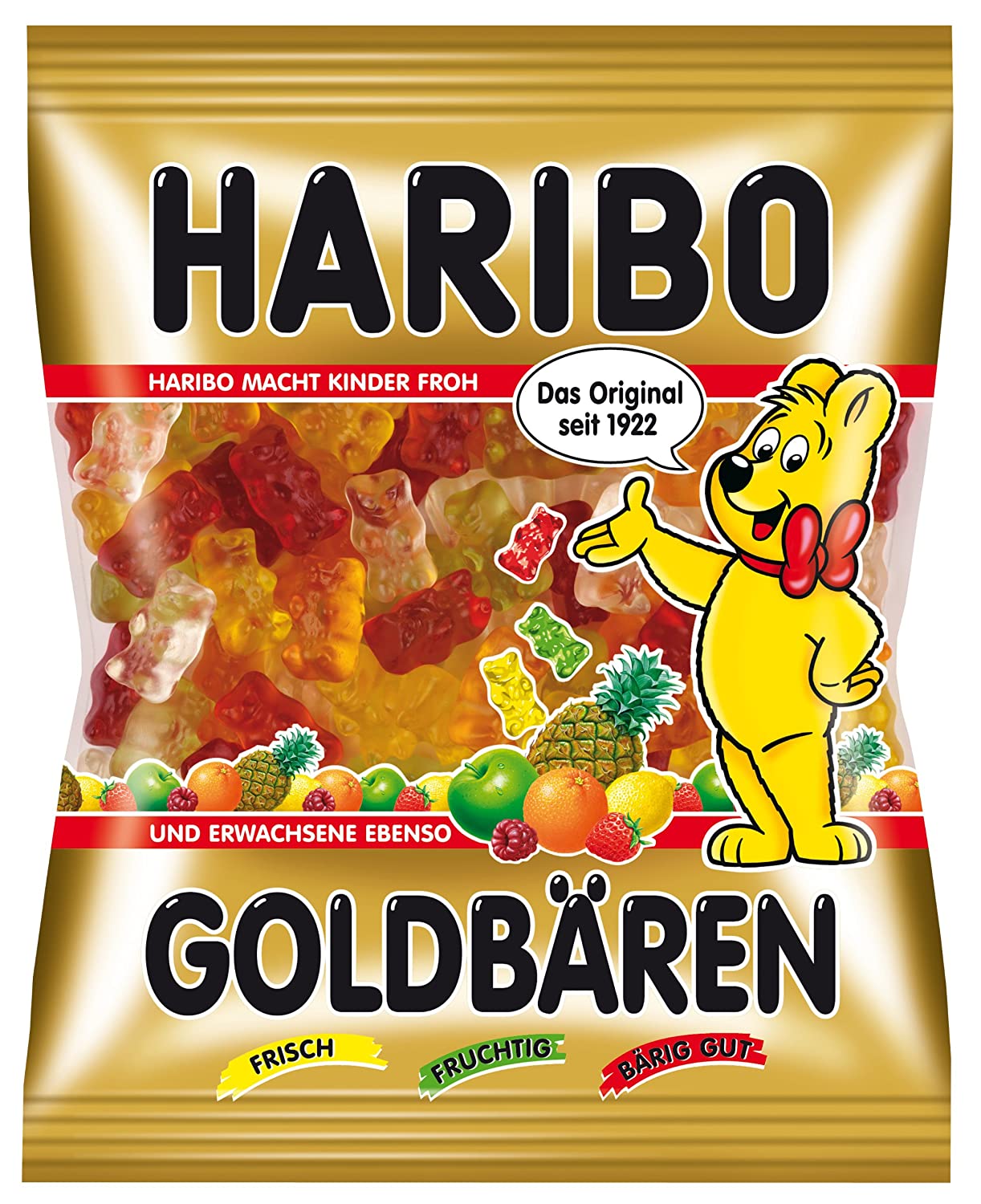 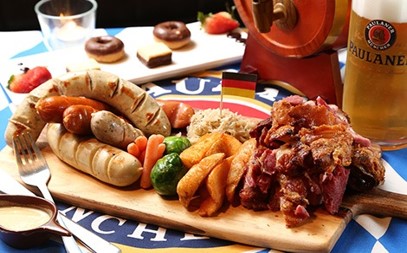 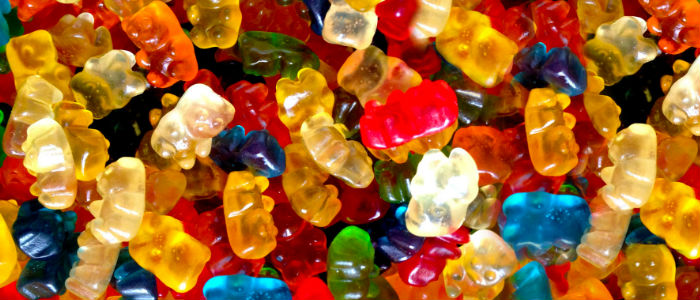 gumené medvedíky boli vynájdené v Nemecku
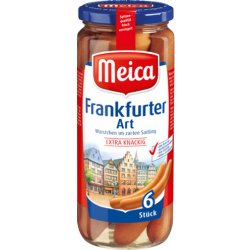 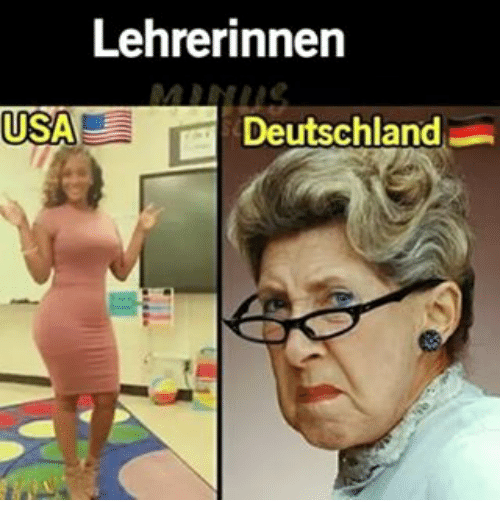 tradičný Laugenbrezel (praclík)
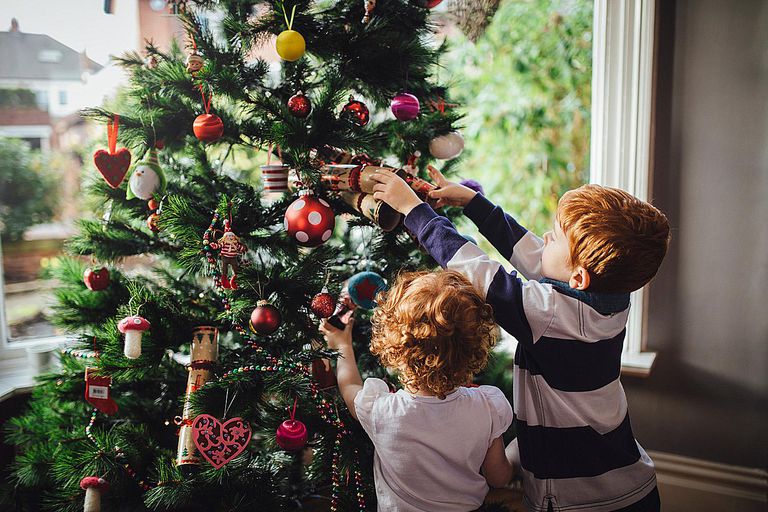 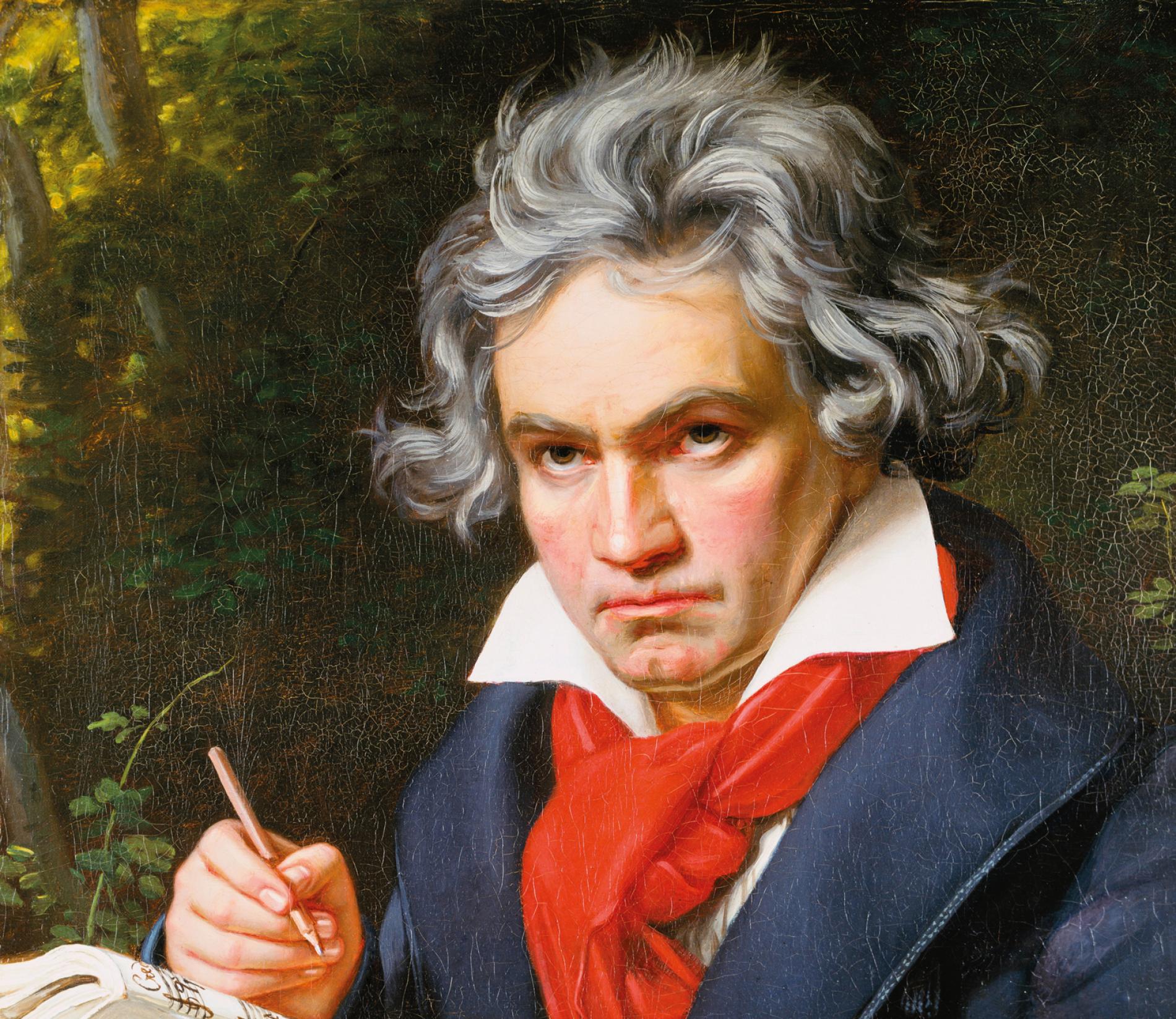 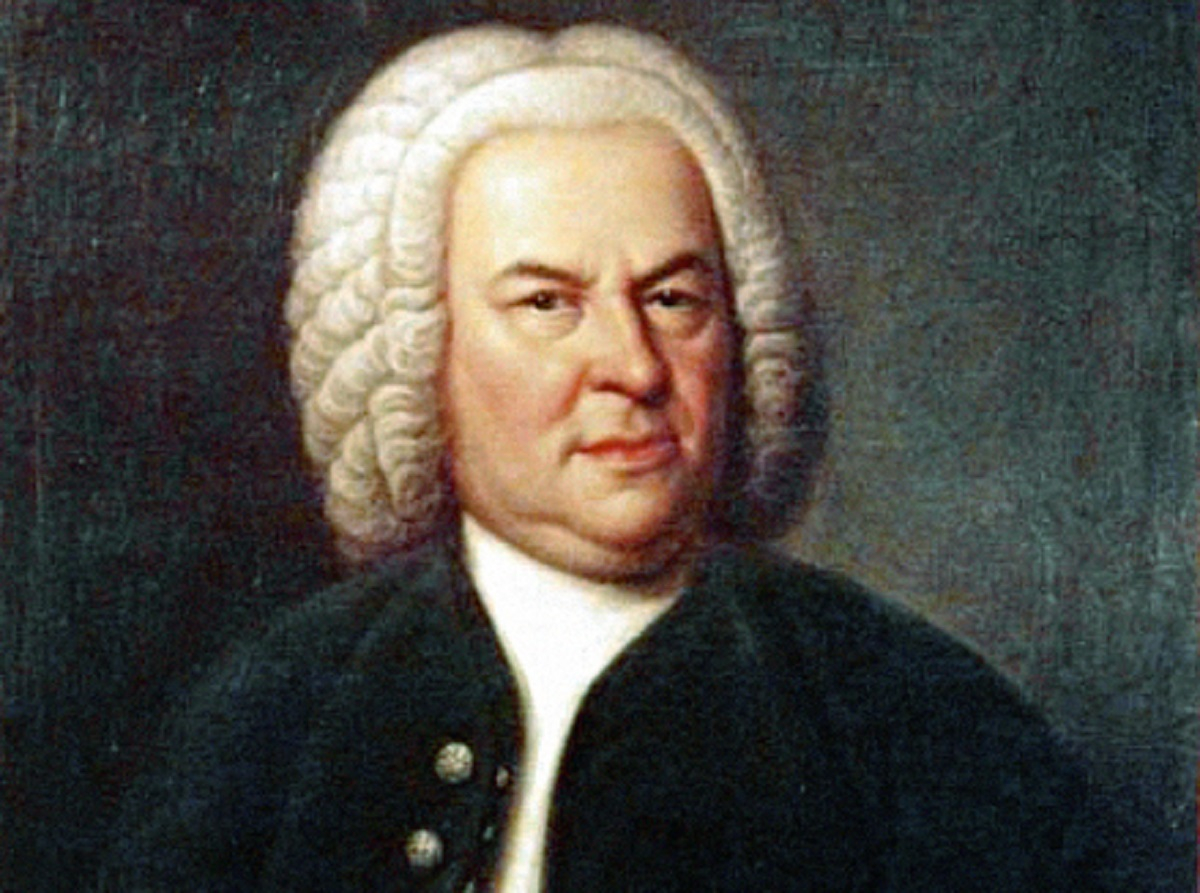 Ludwig van Beethoven
Johann Sebastian Bach
Tradícia Vianočných stromčekov
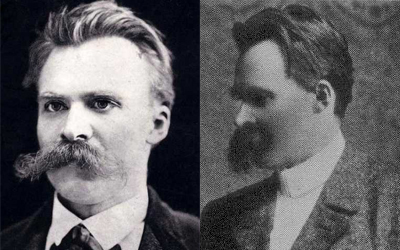 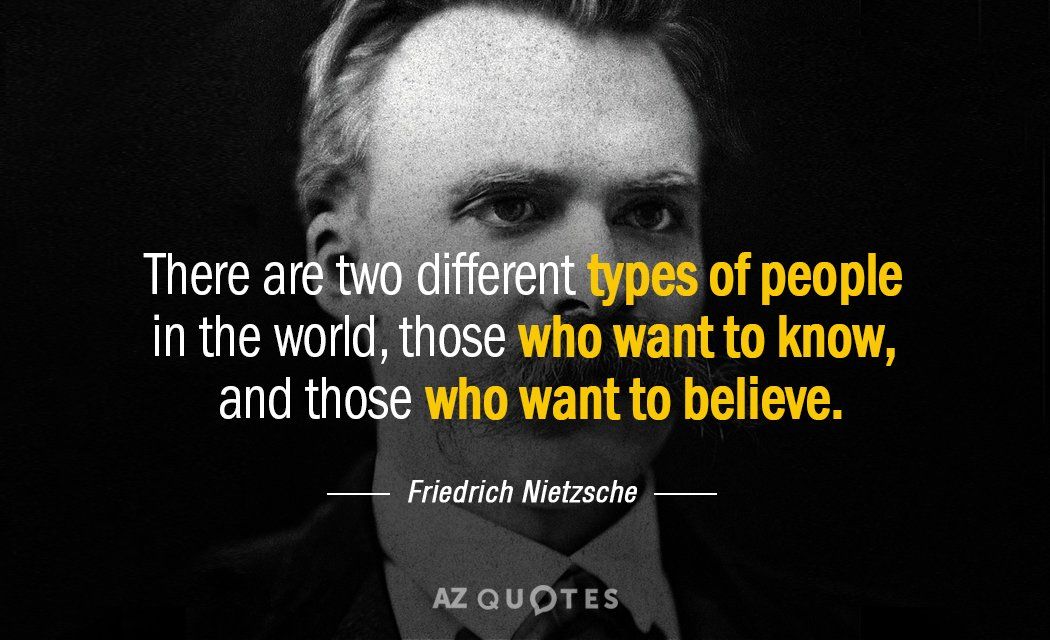 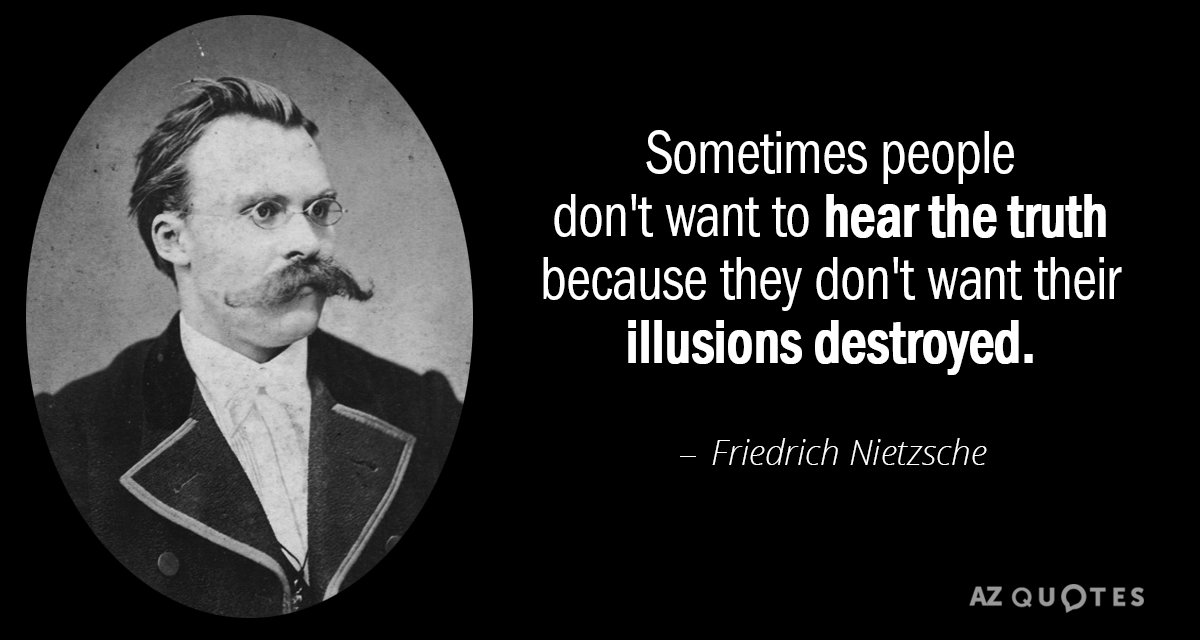 filozof Friedrich Nietzsche
Danke für die Aufmerksamkeit.Auf Wiedersehen!